Авторский сайт: vasmirnov.ru
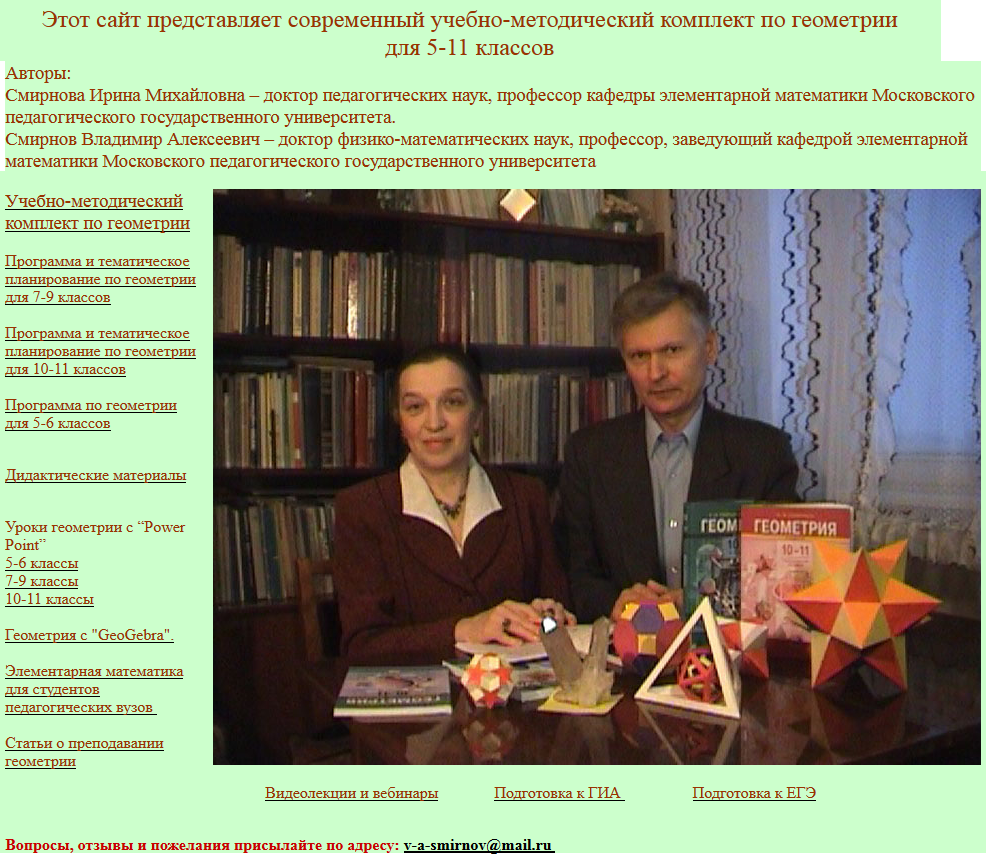 [Speaker Notes: В режиме слайдов ответы появляются после кликанья мышкой]
Подготовка к ЕГЭ
Проблема с подготовкой к ЕГЭ по геометрии заключается в том, что, с одной стороны, старые учебники геометрии были написаны до введения ЕГЭ и не были рассчитаны на подготовку к ЕГЭ, с другой стороны, разработчики заданий ЕГЭ не ориентируются на учебники геометрии, а составляют задания по своему усмотрению.
	Выход из этого положения состоит в том, чтобы при написании учебников геометрии авторы учитывали необходимость подготовки к ЕГЭ, включали в учебники соответствующие теоремы и задачи.
	При этом подготовкой к ЕГЭ по геометрии нужно заниматься не в конце 11-го класса, а на протяжении всего периода обучения с 7-го по 11-й класс.
[Speaker Notes: В режиме слайдов ответы появляются после кликанья мышкой]
Результаты обучения геометрии в 10-11 классах
1. Изображать пространственные фигуры (многогранники, круглые тела и их комбинации), проводить дополнительные построения, включая построение сечений.
2. Распознавать взаимное расположение прямых и плоскостей в пространстве, включая доказательства этих расположений.
3. Находить углы: между прямыми; прямой и плоскостью; двумя плоскостями.
4. Находить расстояния: между двумя точками; от точки до прямой; от точки до плоскости; между скрещивающимися прямыми.
5. Находить площади сечений многогранников.
6. Находить радиусы вписанных и описанных сфер..
7. Находить объемы и площади поверхностей многогранников и круглых тел.
[Speaker Notes: В режиме слайдов ответы появляются после кликанья мышкой]
Наши учебники геометрии
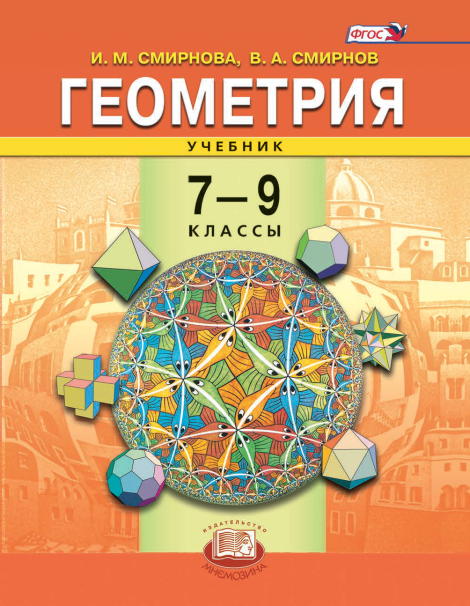 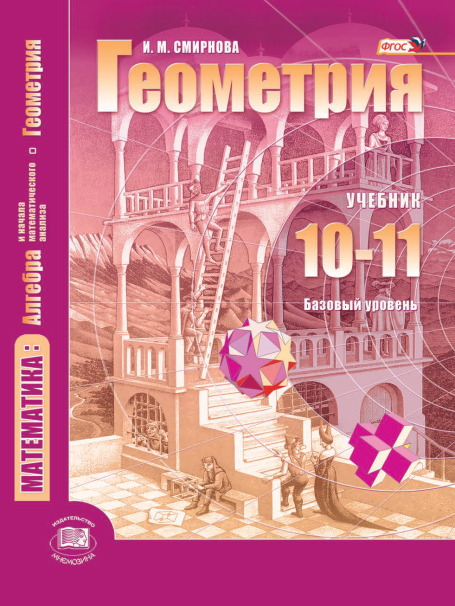 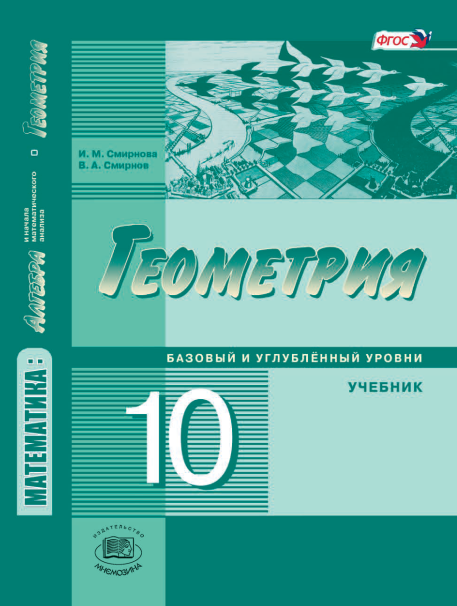 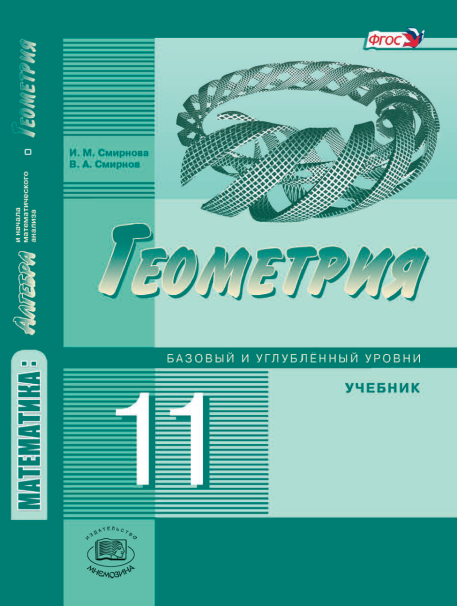 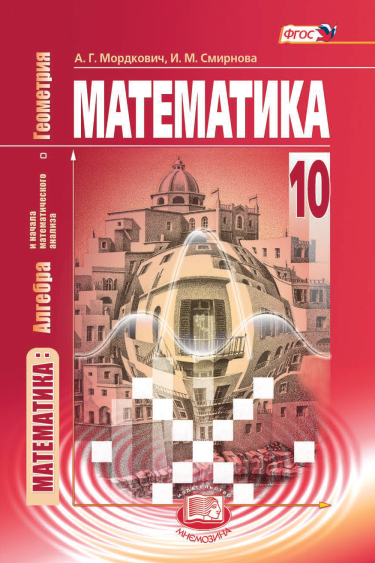 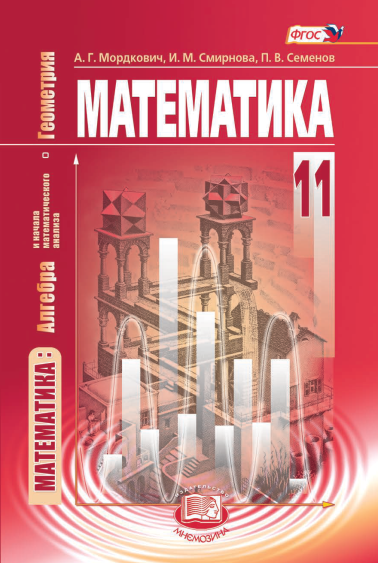 [Speaker Notes: В режиме слайдов ответ появляется после кликанья мышкой.]
Пособия для подготовки к ЕГЭ
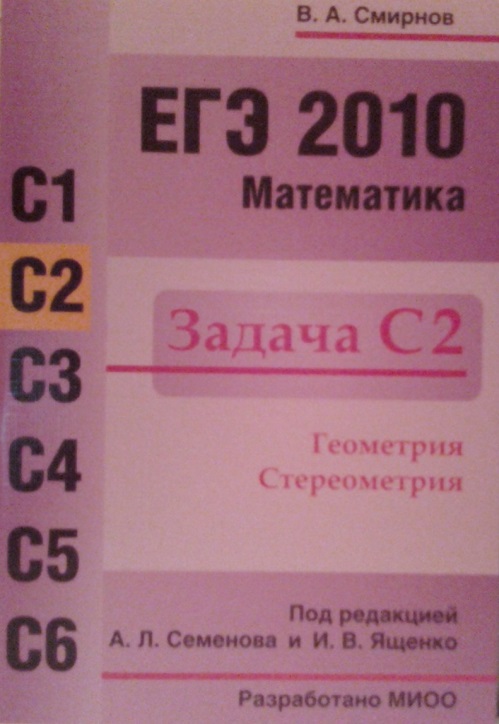 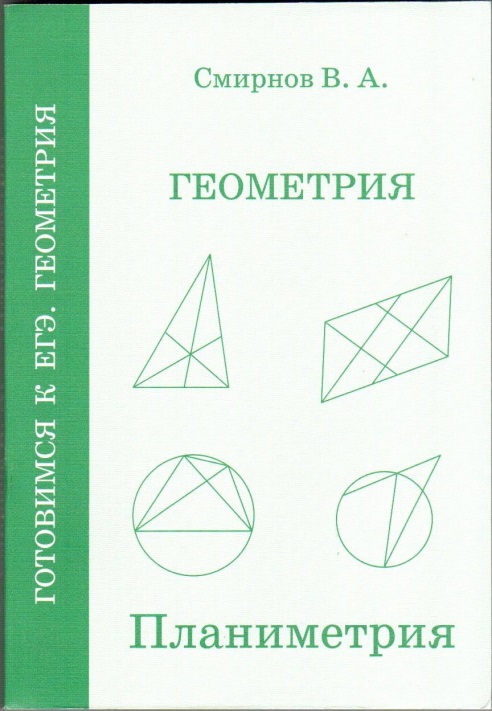 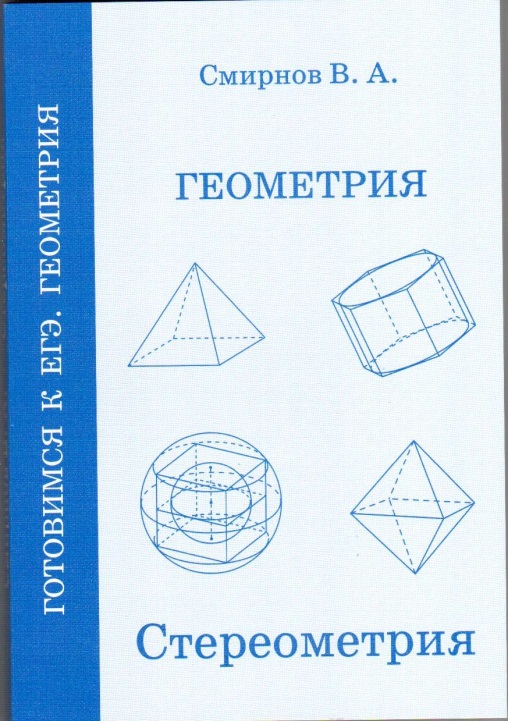 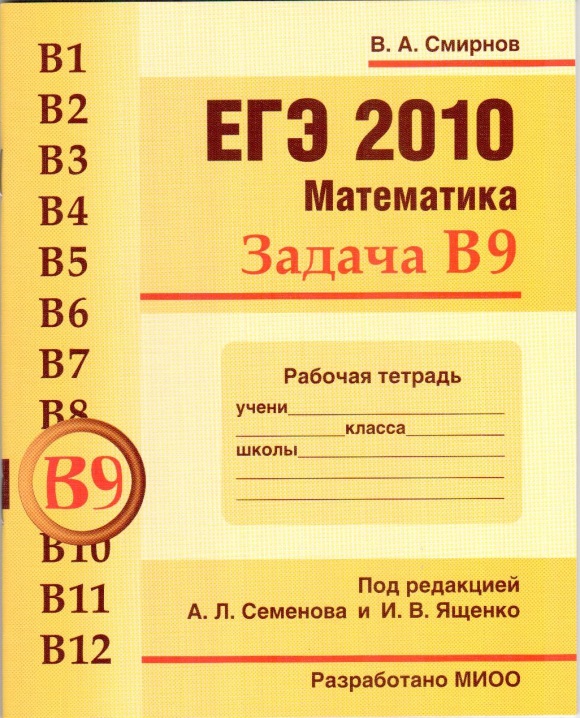 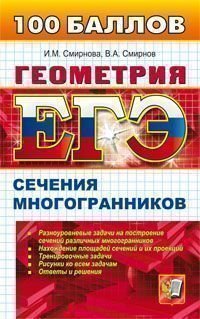 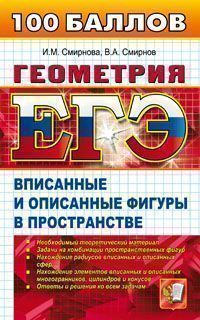 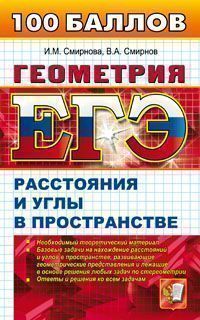 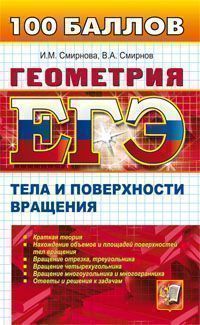 [Speaker Notes: В режиме слайдов ответ появляется после кликанья мышкой.]
Содержание нашего учебника геометрии 10 класса
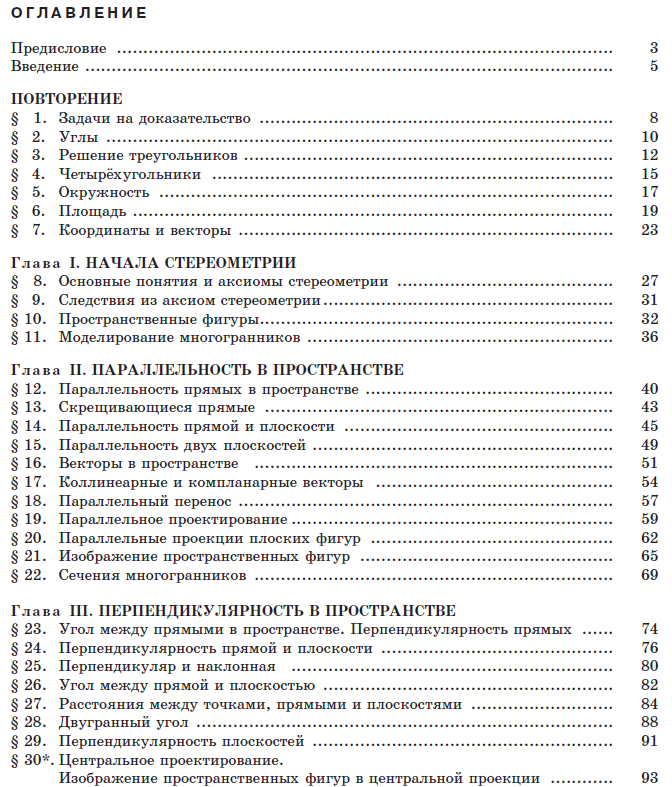 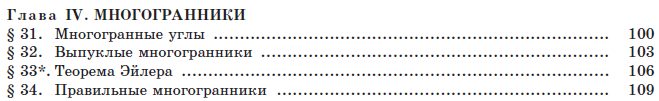 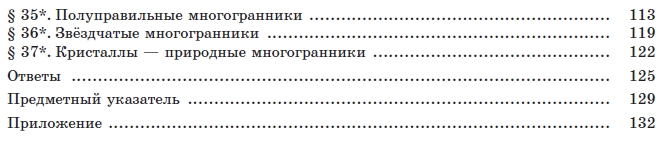 [Speaker Notes: В режиме слайдов ответ появляется после кликанья мышкой.]
Наш учебник геометрии 11 класс
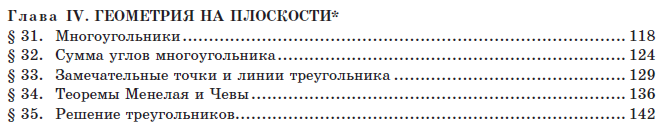 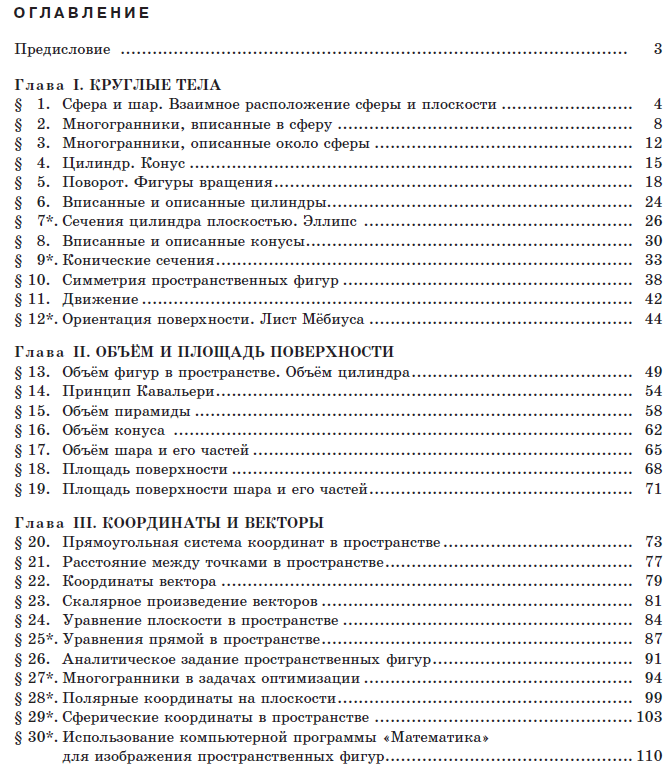 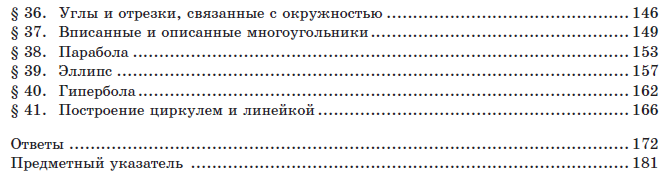 [Speaker Notes: В режиме слайдов ответ появляется после кликанья мышкой.]
Определение призмы в учебнике Л.С. Атанасяна и др.
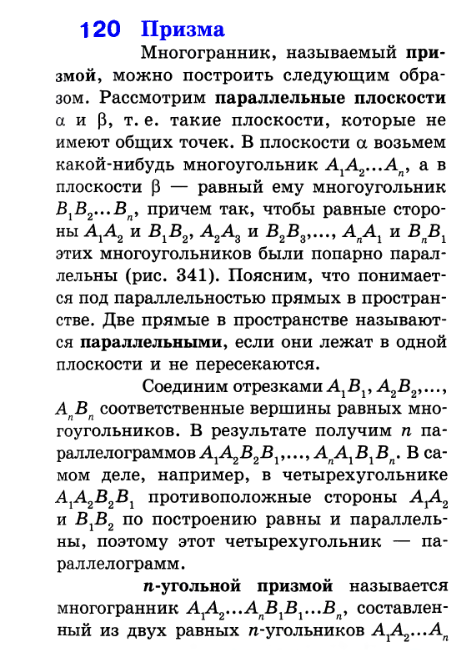 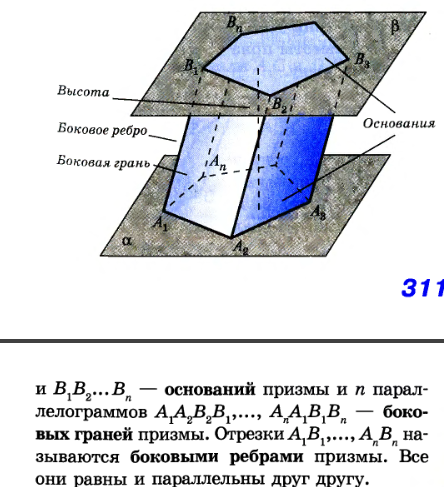 [Speaker Notes: В режиме слайдов ответы появляются после кликанья мышкой]
Определения куба и параллелепипеда в наших учебниках
	
	Кубом называется многогранник, поверхность которого состоит из шести квадра­тов.
 
                  
 


	Параллелепипед – многогранник, поверхность которого состоит из шести параллелограммов.
	Параллелепипед, у которого все грани – прямоугольники, называется прямоугольным.
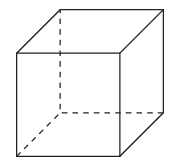 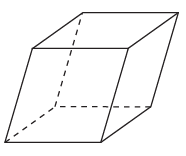 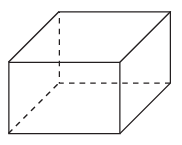 Определение призмы в наших учебниках
	Призмой называется многогранник, поверхность которого состоит из двух рав­ных многоугольников, называемых основаниями призмы, и параллелограм­мов, имеющих общие стороны с каждым из оснований и называемых боковыми гранями призмы. Стороны боковых граней, не лежащие в основаниях, называются боковыми рёбрами призмы. 

	



	Призма, боковыми гранями которой являются прямоугольники, называется прямой. В противном случае призма называется наклонной.
	Прямая призма, основаниями которой являются правильные многоугольники, называется правильной.
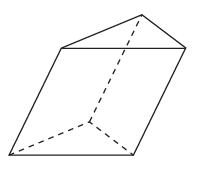 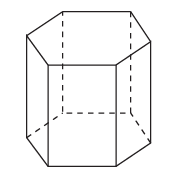 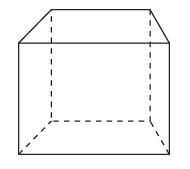 Определение пирамиды в наших учебниках
	
	Пирамидой называется многогранник, поверхность которого состоит из многоу­гольника, называемого основанием пирамиды, и треугольников, имеющих общую вершину, называемых боковыми гранями пирамиды. Общая вершина боковых граней называется вершиной пирамиды. Рёбра, сходящиеся в вер­шине пирамиды, называются боковыми рёбрами. 





	Пирамида, в основании которой правильный многоугольник, и все боковые рёбра которой равны, называется правильной.
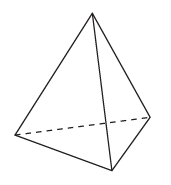 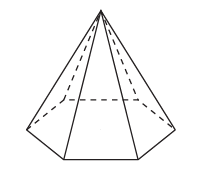 Изображение многогранников
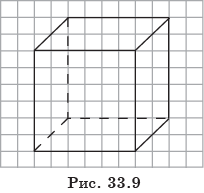 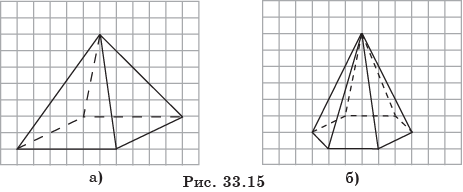 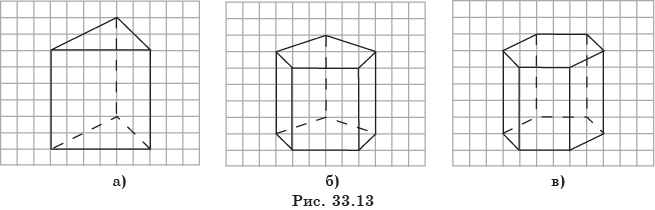 Упражнения
1. На клетчатой бумаге изображены три ребра куба (рис. 33.10). Изобразите  весь куб.
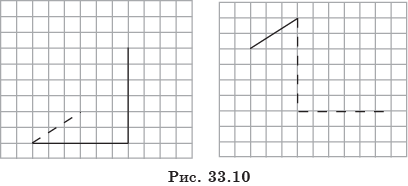 2. На клетчатой бумаге изображены рёбра; а) треугольной; б) шестиугольной призмы (рис. 33.14). Изобразите  всю призму.
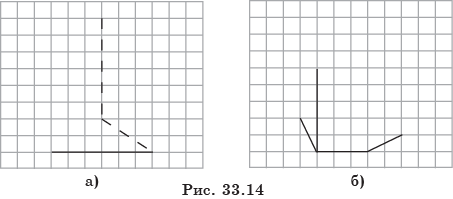 I. Распознавание взаимного расположения прямых в пространстве
2. Каково взаимное расположение прямых DE и FG (рис. 7.15)?
3. Пересекаются ли отрезки EF и GH (рис. 7.16)?
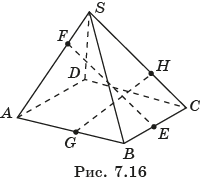 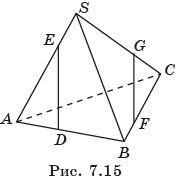 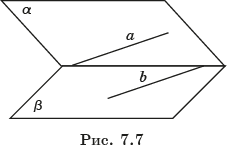 [Speaker Notes: В режиме слайдов ответ появляется после кликанья мышкой.]
4. Как расположены в пространстве прямые, проходящие через вершины A и B1, B и C1 куба ABCDA1B1C1D1?
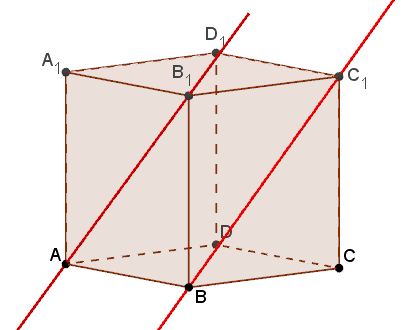 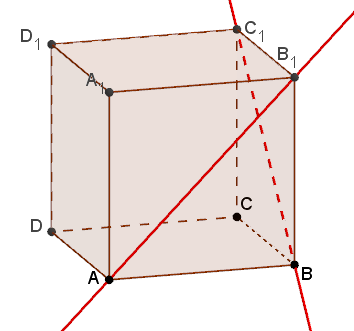 [Speaker Notes: В режиме слайдов ответ появляется после кликанья мышкой.]
5. Как расположены в пространстве прямые, проходящие через вершины A и D, B и C тетраэдра ABCD?
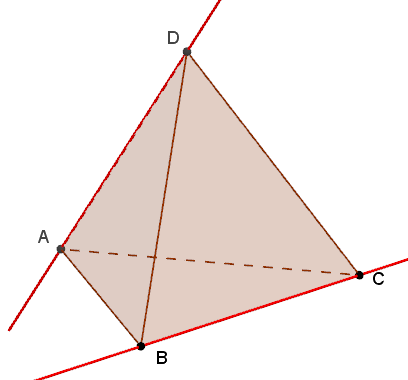 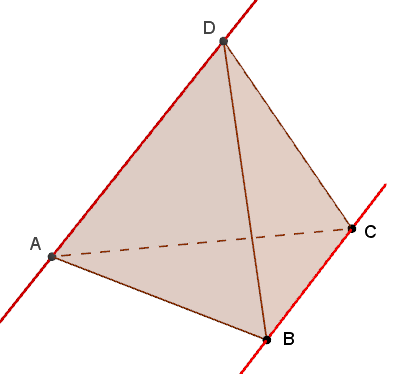 [Speaker Notes: В режиме слайдов ответ появляется после кликанья мышкой.]
II. Угол между прямыми
[Speaker Notes: В режиме слайдов ответ появляется после кликанья мышкой.]
1. Для куба ABCDA1B1C1D1 найдите угол между прямыми AB1 и BC1 (рис. 16.2).
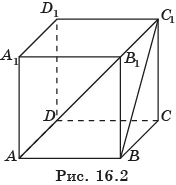 [Speaker Notes: В режиме слайдов ответ появляется после кликанья мышкой.]
Решение. Через вершину A проведём прямую AD1, параллельную прямой BC1 (рис. 16.3) Угол между прямыми AB1 и BC1 будет равен углу между прямыми AB1 и AD1. Треугольник AB1D1 равносторонний. Следовательно, искомый угол B1AD1 равен 60о.
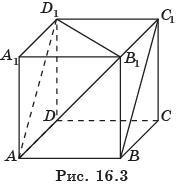 [Speaker Notes: В режиме слайдов ответ появляется после кликанья мышкой.]
2. В единичном кубе ABCDA1B1C1D1 (рис. 16.8) найдите косинус угла между прямыми AA1 и BD1.
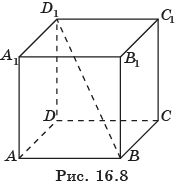 [Speaker Notes: В режиме слайдов ответ появляется после кликанья мышкой.]
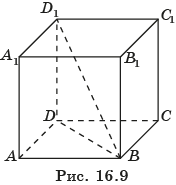 [Speaker Notes: В режиме слайдов ответ появляется после кликанья мышкой.]
3. В правильной треугольной призме ABCA1B1C1, все рёбра которой равны 1, найдите косинус угла между прямыми AB1 и BC1.
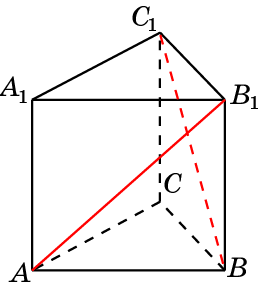 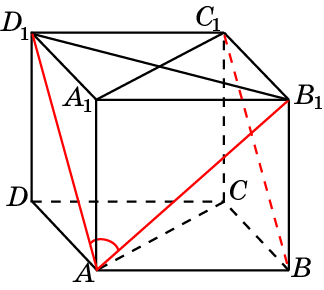 4. В правильном тетраэдре ABCD точки E, F, G – середины ребер AB, BD, CD. Найдите угол EFG.
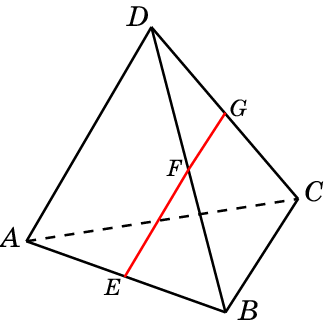 [Speaker Notes: В режиме слайдов ответ появляется после кликанья мышкой.]
5. В правильной пирамиде SABCD, все ребра которой равны 1, точка E – середина ребра SC. Найдите тангенс угла между прямыми SA и BE.
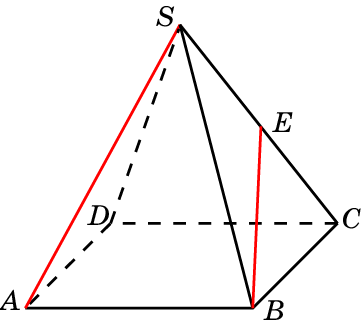 [Speaker Notes: В режиме слайдов ответ появляется после кликанья мышкой.]
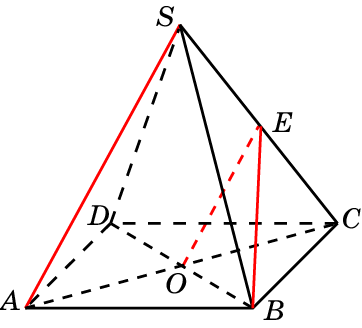 [Speaker Notes: В режиме слайдов ответ появляется после кликанья мышкой.]
6. В правильной шестиугольной призме ABCDEFA1B1C1D1E1F1, все рёбра которой равны 1 (рис. 16.10), найдите косинус угла между прямыми AB1 и BC1.
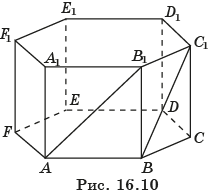 [Speaker Notes: В режиме слайдов ответ появляется после кликанья мышкой.]
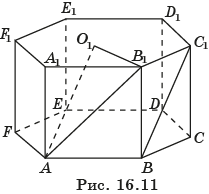 [Speaker Notes: В режиме слайдов ответ появляется после кликанья мышкой.]
II. Расстояние от точки до прямой
Для того чтобы найти расстояние от точки A до прямой b, на прямой b выбирают какие-нибудь две точки B, C и рассматривают треугольник ABC (рис. 17.3). Затем находят стороны этого треугольника и выражают через них его высоту AH, которая и будет равна искомому расстоянию.
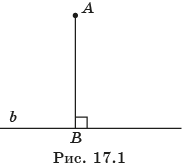 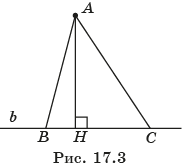 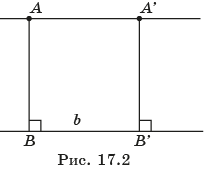 Для нахождения расстояния от точки A до прямой b на прямой a, проходящей через точку A и параллельную прямой b, можно выбирать любую точку A’. При этом расстояние от точки A’ до прямой b будет равно расстоянию от точки A до прямой b.
[Speaker Notes: В режиме слайдов ответ появляется после кликанья мышкой.]
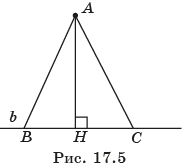 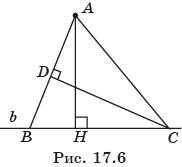 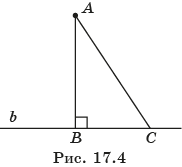 [Speaker Notes: В режиме слайдов ответ появляется после кликанья мышкой.]
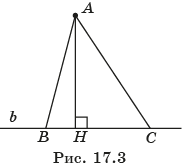 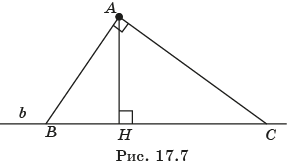 [Speaker Notes: В режиме слайдов ответ появляется после кликанья мышкой.]
1. Найдите расстояние от вершины A единичного куба ABCDA1B1C1D1 до прямой B1D1 (рис. 17.8).
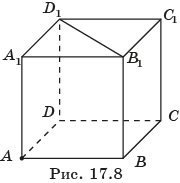 [Speaker Notes: В режиме слайдов ответ появляется после кликанья мышкой.]
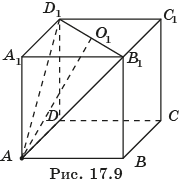 [Speaker Notes: В режиме слайдов ответ появляется после кликанья мышкой.]
2. В правильной треугольной призме ABCA1B1C1 все рёбра равны 1 (рис. 17.10). Найдите расстояние от вершины A до прямой BC1.
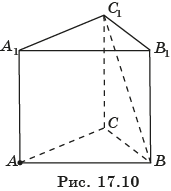 [Speaker Notes: В режиме слайдов ответ появляется после кликанья мышкой.]
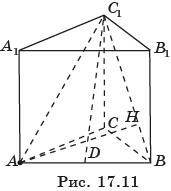 [Speaker Notes: В режиме слайдов ответ появляется после кликанья мышкой.]
3. В единичном кубе ABCDA1B1C1D1 найдите расстояние от точки A до прямой A1C.
4. В правильной 6-й призме ABCDEFA1B1C1D1E1F1, ребра которой равны 1, найдите расстояние от точки A до прямой BE1.
5. В правильной 6-й призме ABCDEFA1B1C1D1E1F1, ребра которой равны 1, найдите расстояние от точки A до прямой B1C1.
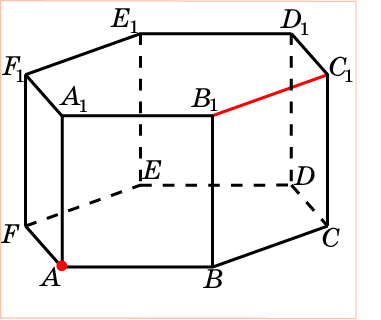 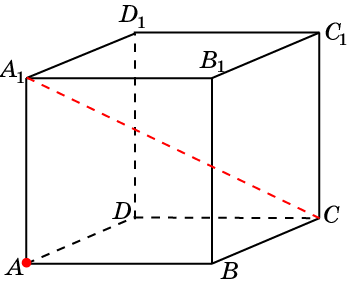 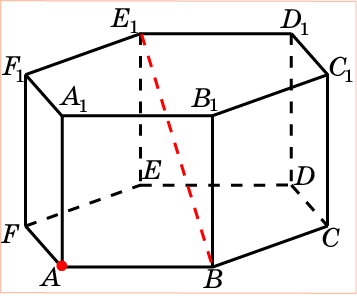 III. Расстояние от точки до плоскости
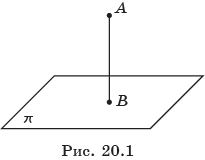 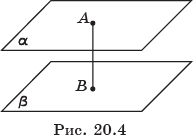 [Speaker Notes: В режиме слайдов ответ появляется после кликанья мышкой.]
1. Для единичного куба ABCDA1B1C1D1 (рис. 20.5) найдите расстояние от вершины B до плоскости ACB1.
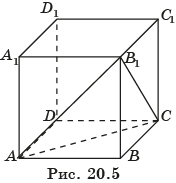 [Speaker Notes: В режиме слайдов ответ появляется после кликанья мышкой.]
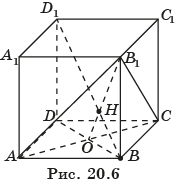 [Speaker Notes: В режиме слайдов ответ появляется после кликанья мышкой.]
2. Для правильной четырёхугольной пирамиды SABCD, все рёбра которой равны 1, найдите расстояние от вершины A до плоскости SBC.
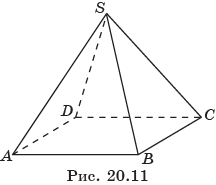 [Speaker Notes: В режиме слайдов ответ появляется после кликанья мышкой.]
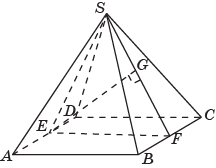 [Speaker Notes: В режиме слайдов ответ появляется после кликанья мышкой.]
3. В единичном кубе ABCDA1B1C1D1 найдите расстояние от точки A до плоскости BC1D.
4. В правильном тетраэдре ABCD найдите расстояние от вершины D до плоскости ABC.
5. В правильной 6-й призме ABCDEFA1B1C1D1E1F1, ребра которой равны 1, найдите расстояние от точки A до плоскости BCC1.
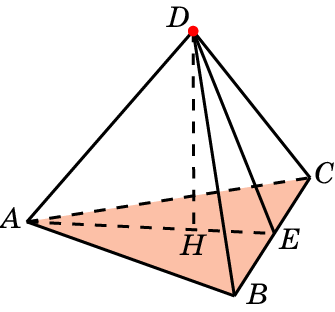 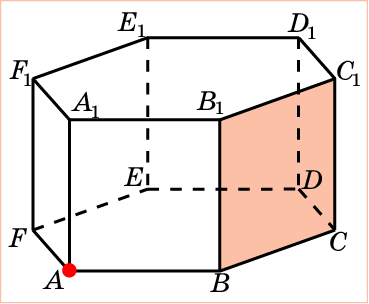 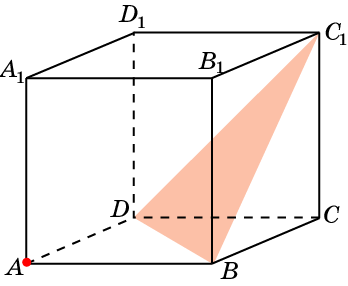 Ответ:
[Speaker Notes: В режиме слайдов ответ появляется после кликанья мышкой.]
IV. Угол между прямой и плоскостью
Углом между наклонной и плоскостью называется угол между этой наклонной и её ортогональной проекцией на эту плоскость (рис. 21.1, а).
	Считают, что углом между прямой, перпендикулярной плоскости, и этой плоскостью является прямой угол (рис. 21.1, б).
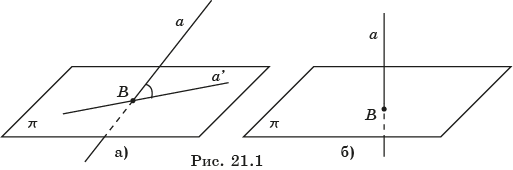 [Speaker Notes: В режиме слайдов ответ появляется после кликанья мышкой.]
1. В правильной четырёхугольной пирамиде SABCD, все рёбра которой равны 1, найдите угол между прямой SA и плоскостью ABC (рис. 21.2).
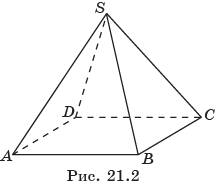 [Speaker Notes: В режиме слайдов ответ появляется после кликанья мышкой.]
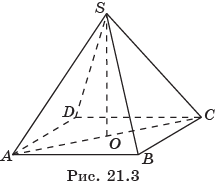 [Speaker Notes: В режиме слайдов ответ появляется после кликанья мышкой.]
2. В кубе ABCDA1B1C1D1 найдите угол между прямой AB1 и плоскостью BB1D1.
3. В кубе ABCDA1B1C1D1 найдите угол между прямой AC1 и плоскостью BA1D.
4. В правильном тетраэдре ABCD точка E – середина ребра CD. Найдите угол между прямой AD и плоскостью ABE.
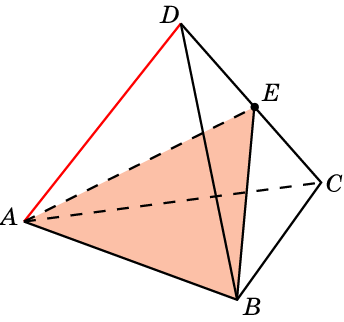 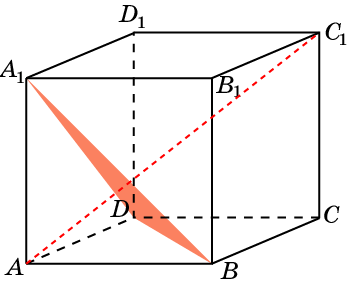 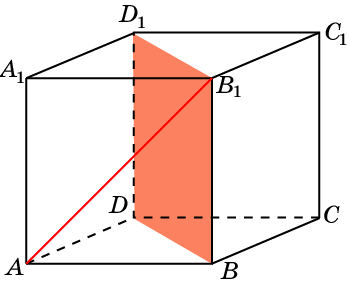 Ответ: 30о.
5. В кубе ABCDA1B1C1D1 найдите тангенс угла между прямой AA1 и плоскостью BC1D.
6. В правильном тетраэдре ABCD найдите косинус угла между прямой AD и плоскостью ABC.
7. В правильной пирамиде SABCD, все ребра которой равны 1, найдите косинус угла между прямой AB и плоскостью SAD.
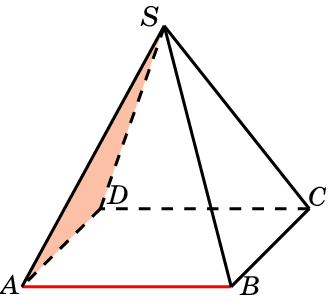 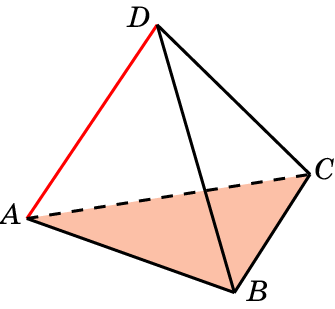 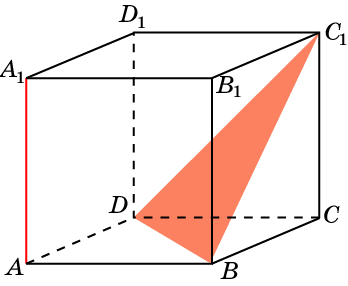 V. Угол между плоскостями
1. В кубе ABCDA1B1C1D1 найдите угол между плоскостями BC1D1 и BA1D.
2. В кубе ABCDA1B1C1D1 найдите угол между плоскостями ABC1 и BB1D1.
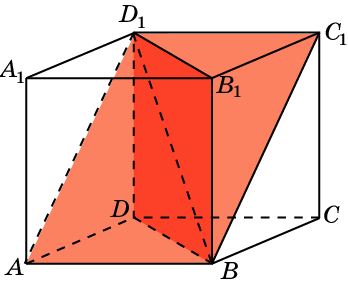 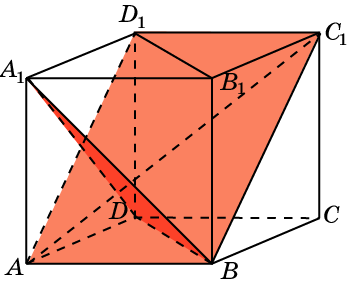 Решение: Заметим, что плоскость равностороннего треугольника ACB1 перпендикулярна диагонали BD1, которая проходит через центр O этого треугольника. Искомым линейным углом будет угол B1OE, который равен 60o.
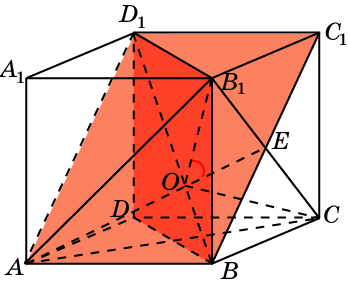 3. В правильном тетраэдре ABCD найдите косинус угла между плоскостями ABC и BCD.
4. В правильной пирамиде SABCD, все ребра которой равны 1, найдите косинус угла между плоскостями SBC и ABC.
5. В правильной 6-ой пирамиде SABCDEF, боковые ребра которой равны 2, а ребра основания – 1, найдите косинус угла между плоскостями ABC и SBC.
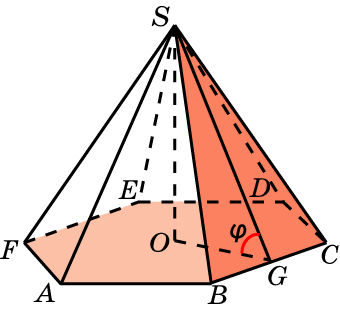 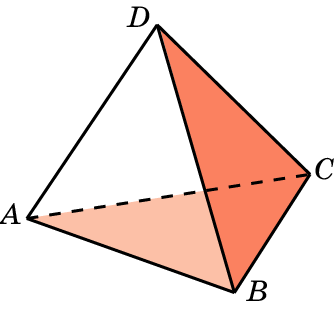 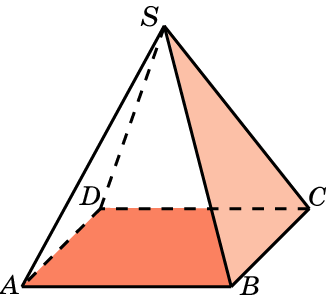 6. В правильной пирамиде SABCD, все ребра которой равны 1, найдите косинус двугранного угла, образованного гранями SAB и SBC.
7. В правильной 6-й призме ABCDEFA1B1C1D1E1F1, ребра которой равны 1, найдите косинус угла между плоскостями BCC1 и AFE1.
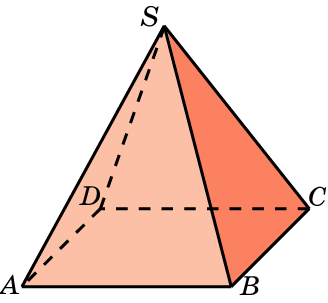 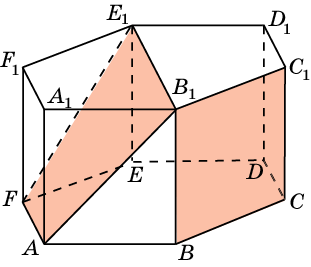 Ответ:
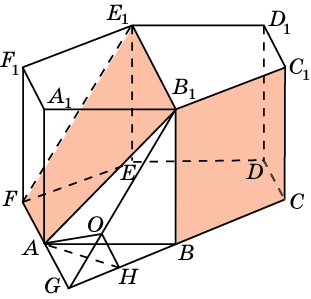 Ответ.
Пример задачи демоверсии ЕГЭ 2018 г.
Все рёбра правильной треугольной призмы ABCA1B1C1 имеют длину 6. Точки M и N – середины рёбер AA1 и A1C1 соответственно. 
	а) Докажите, что прямые  BM и MN перпендикулярны.
	б) Найдите угол между плоскостями BMN и ABB1.
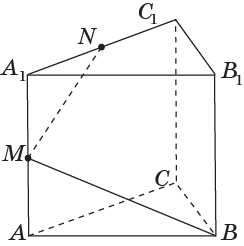 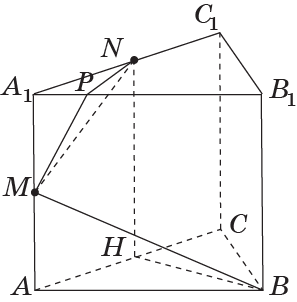 VI. Расстояние между скрещивающимися прямыми
Расстоянием между скрещивающи­мися прямыми называется длина общего перпендикуляра к этим прямым.
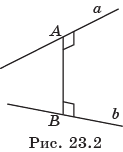 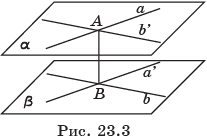 Для нахождения расстояния между двумя скрещивающимися прямыми можно использовать понятие расстояния между параллельными прямой и плоскостью, а также расстояние между двумя параллельными плоскостями.
[Speaker Notes: В режиме слайдов ответ появляется после кликанья мышкой.]
1. Для правильной треугольной призмы ABCA1B1C1 (рис. 23.4) найдите расстояние между скрещивающимися прямыми AA1 и BС1.
2. Для единичного куба ABCDA1B1C1D1 (рис. 23.6) найдите расстояние между скрещивающимися прямыми CB1 и A1C1.
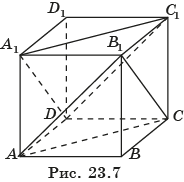 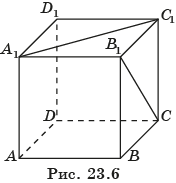 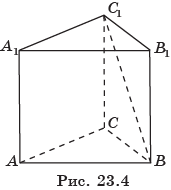 [Speaker Notes: В режиме слайдов ответ появляется после кликанья мышкой.]
3. В правильной 6-ой пирамиде SABCDEF, боковые ребра которой равны 2, а ребра основания – 1, найдите расстояние между прямыми SA и BC.
4. В единичном кубе ABCDA1B1C1D1 найдите расстояние прямыми  AB1 и BD1.
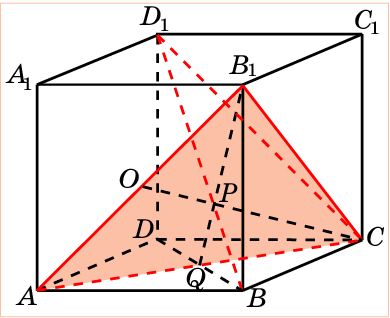 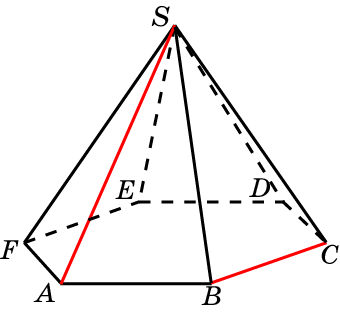 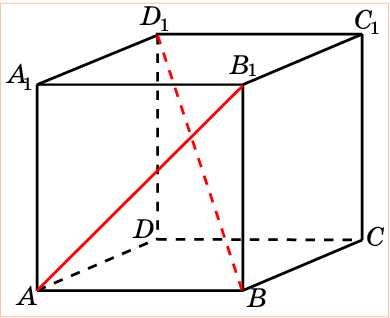 [Speaker Notes: В режиме слайдов ответ появляется после кликанья мышкой.]
5. В единичном тетраэдре ABCD найдите расстояние между прямыми AD и BC.
6. В правильной пирамиде SABCD, все ребра которой равны 1, найдите расстояние между прямыми SA и BC.
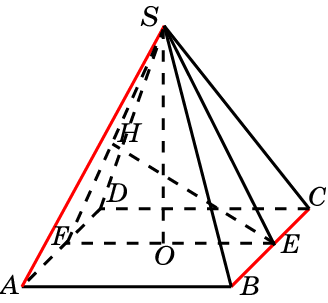 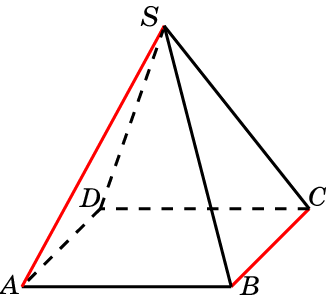 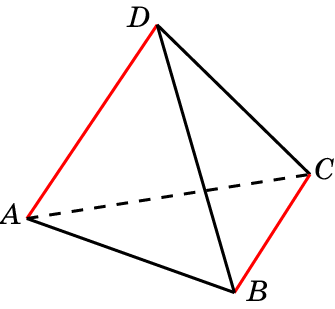 [Speaker Notes: В режиме слайдов ответ появляется после кликанья мышкой.]
7. В правильной 6-й призме ABCDEFA1B1C1D1E1F1, ребра которой равны 1, найдите расстояние между прямыми AA1 и B1C1.
8. В правильной 6-й призме ABCDEFA1B1C1D1E1F1, ребра которой равны 1, найдите расстояние между прямыми AA1 и BC1.
9. В правильной 6-й призме ABCDEFA1B1C1D1E1F1, ребра которой равны 1, найдите расстояние между прямыми AB1 и BC1.
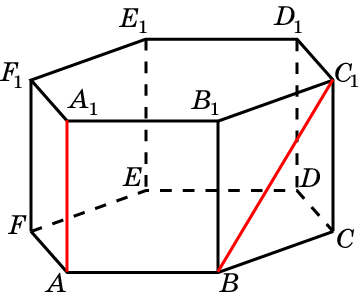 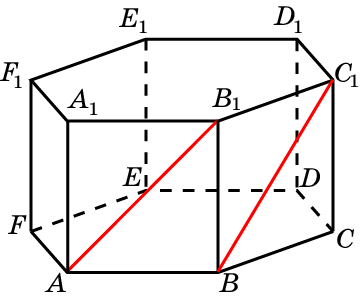 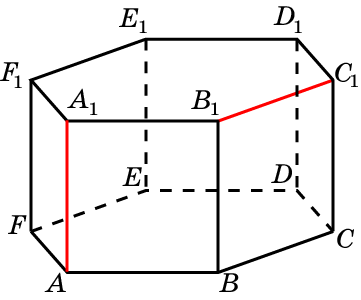 Ответ:
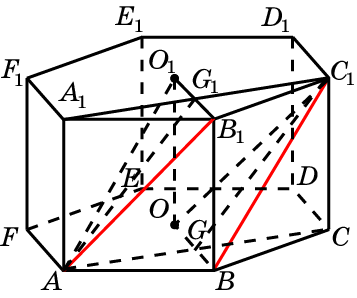 Визуализация в программе GeoGebra
1. Для единичного куба ABCDA1B1C1D1 в программе GeoGebra постройте общий перпендикуляр к скрещивающимся прямым AA1 и BD1. Найдите его длину.
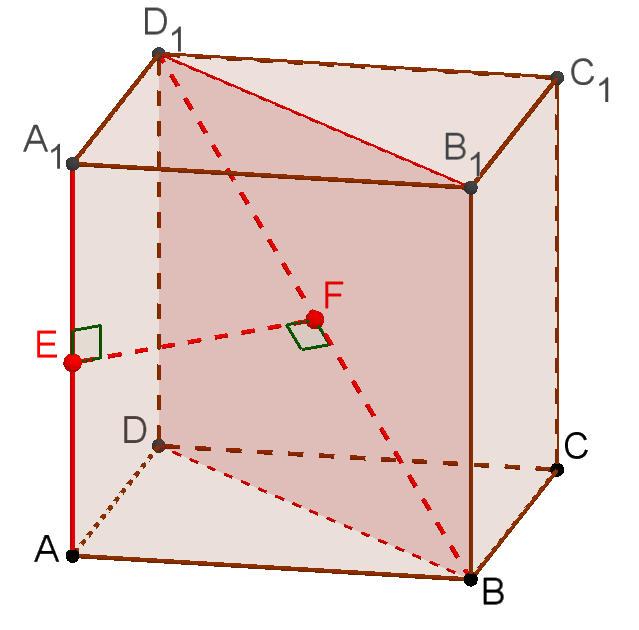 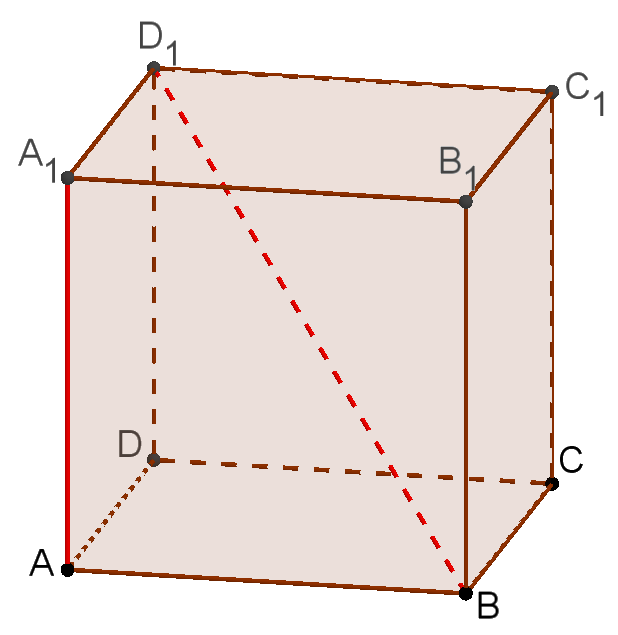 Визуализация в программе GeoGebra
2. Для правильной треугольной призмы ABCA1B1C1, все рёбра которой равны 1, в программе GeoGebra постройте общий перпендикуляр к скрещивающимся прямым AA1 и BC1. Найдите его длину.
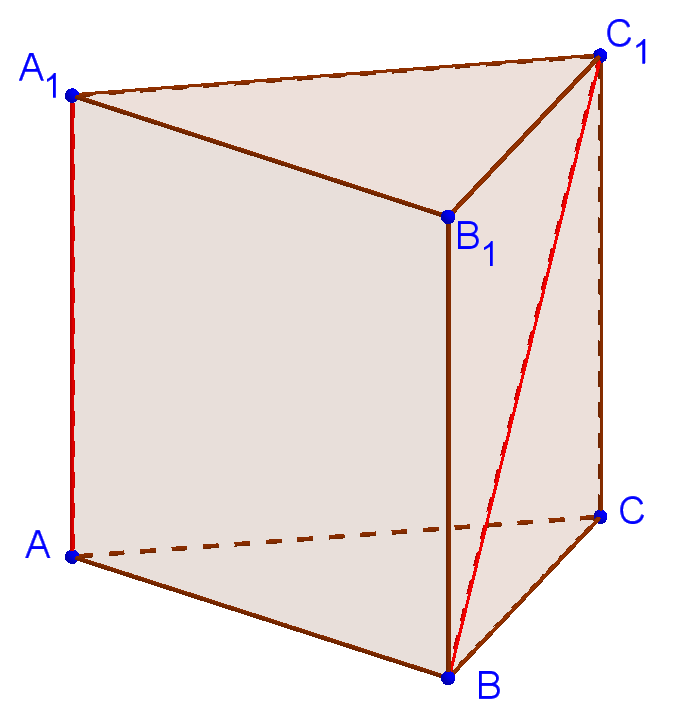 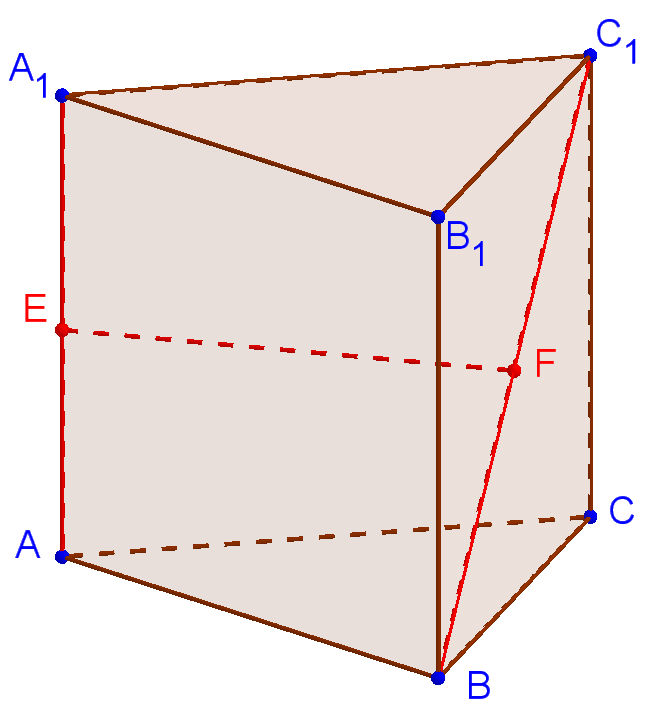 Визуализация в программе GeoGebra
3. Для правильной четырёхугольной пирамиды SABCD, все рёбра которой равны 1, в программе GeoGebra постройте общий перпендикуляр к скрещивающимся прямым SA и BC. Найдите его длину.
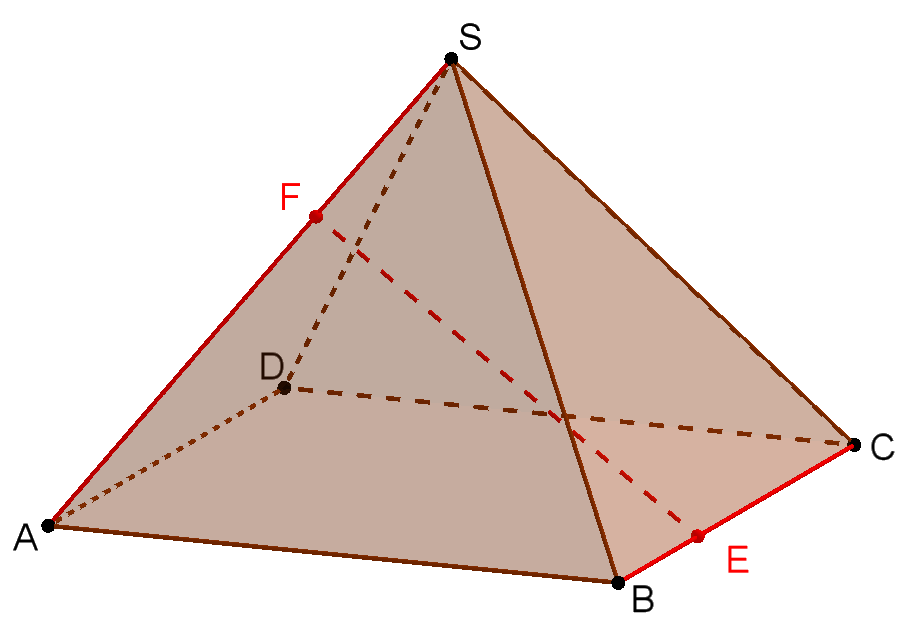 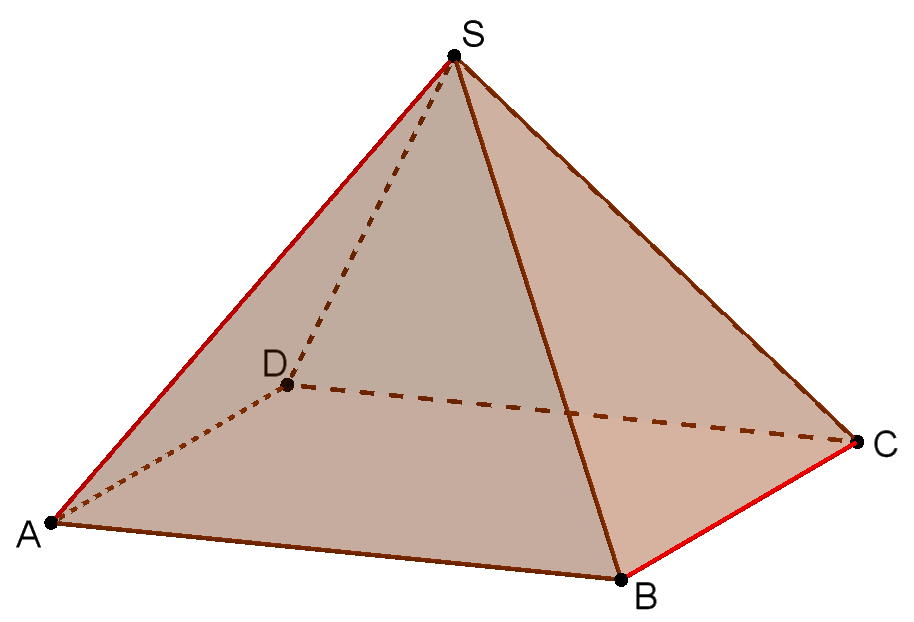 Визуализация в программе GeoGebra
4. Для правильной шестиугольной призмы ABCDEFA1B1C1D1E1F1, все рёбра которой равны 1, в программе GeoGebra постройте общий перпендикуляр к скрещивающимся прямым AB1 и BC1. Найдите его длину.
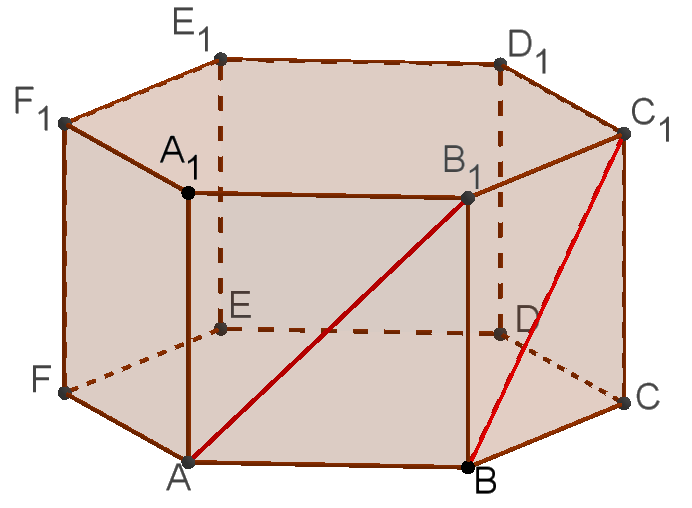 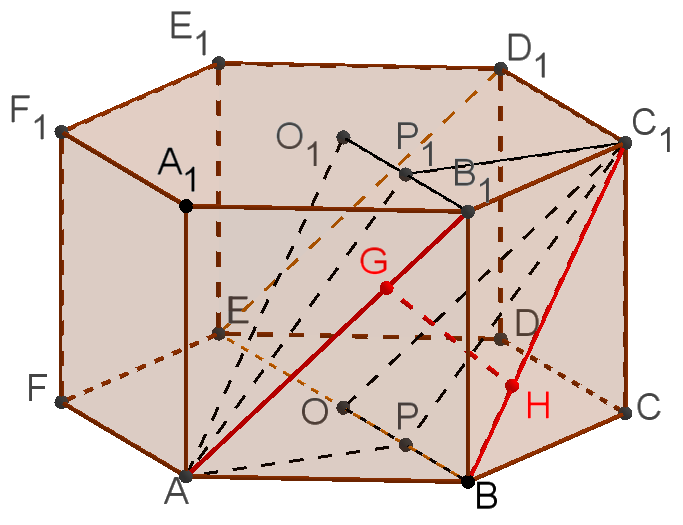 VII. Сечения многогранников
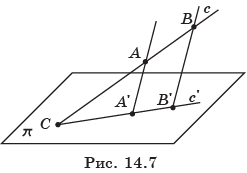 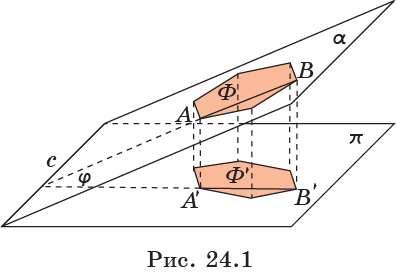 Теорема. Площадь ортогональной проекции плоской фигуры равна произведению площади этой фигуры на косинус угла между плоскостью фигуры и плоскостью проекции. 
	Следствие. Площадь сечения равна площади её ортогональной проекции, делённой на косинус угла между плоскостью сечения и плоскостью проекции.
1. Постройте сечение единичного куба ABCDA1B1C1D1 плоскостью, проходящей через вершины B, D1 и середину ребра AA1. Найдите его площадь.
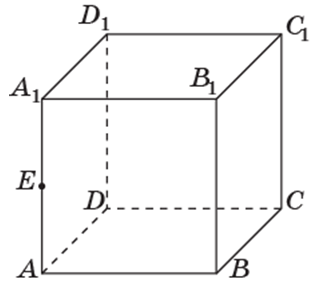 Решение. Искомым сечением является ромб BED1F (рис. 24.2). Приведём два способа нахождения его площади.
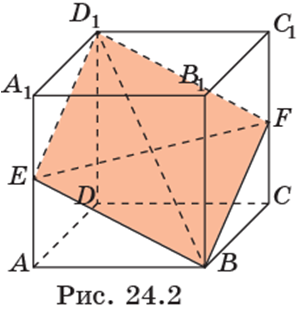 2. Постройте сечение единичного куба ABCDA1B1C1D1, проходящее через вершины A, C и середину ребра С1D1. Найдите его площадь.
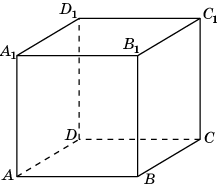 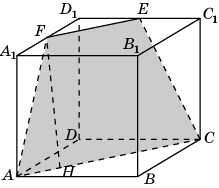 3. Постройте сечение единичного куба ABCDA1B1C1D1, проходящее через середины ребер AB, BC, CC1. Найдите его площадь.
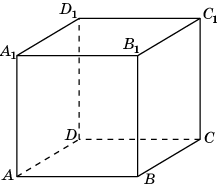 Ответ.          .
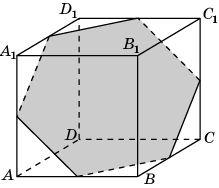 4. Постройте сечение единичного куба ABCDA1B1C1D1, проходящее через вершину A и середины ребер BC, DD1. Найдите его площадь.
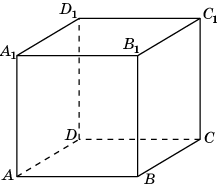 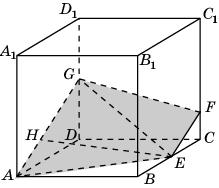 5. Постройте сечение единичного куба ABCDA1B1C1D1, проходящее через вершину D1 и середины ребер AB, BC. Найдите его площадь.
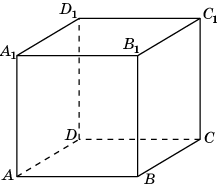 Решение. Сечением является пятиугольник EFGD1H.
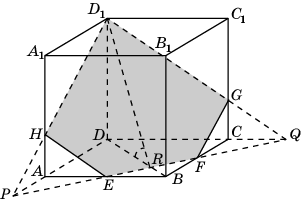 6. Постройте сечение пирамиды SABCD, все ребра которой равны 1, проходящее через вершину A и середины ребер SB и SD. Найдите его площадь.
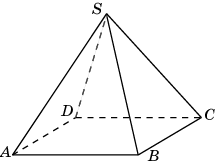 Решение. Сечением является четырехугольник AEFG,
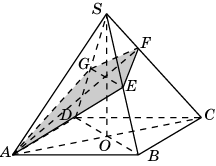 7. Найдите площадь сечения правильной шестиугольной призмы ABCDEFA1B1C1D1E1F1, все рёбра которой равны 1, плоскостью, проходящей через вершины F, A и C1
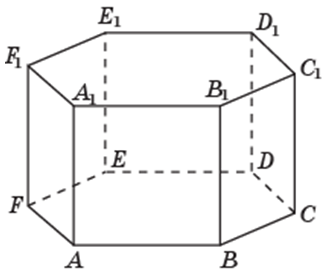 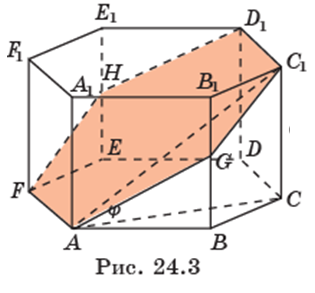 Ответ: 3.
КРУГЛЫЕ ТЕЛА
Изображение сферы в учебнике Л.С. Атанасяна и др.
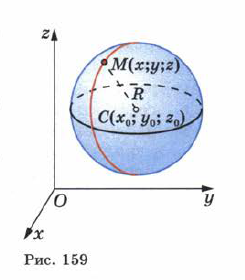 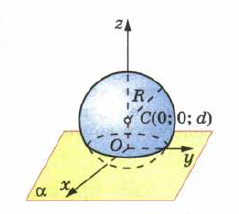 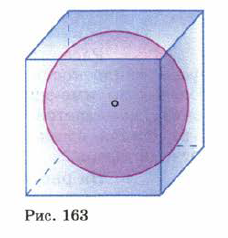 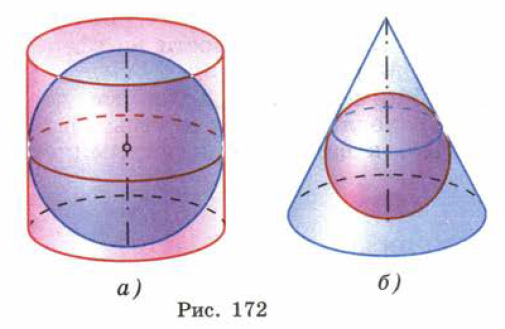 Изображения сферы в программе GeoGebra
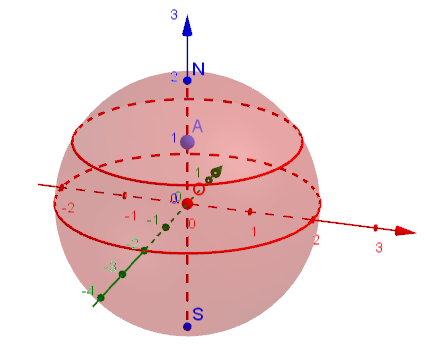 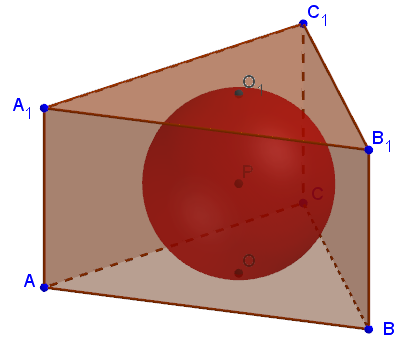 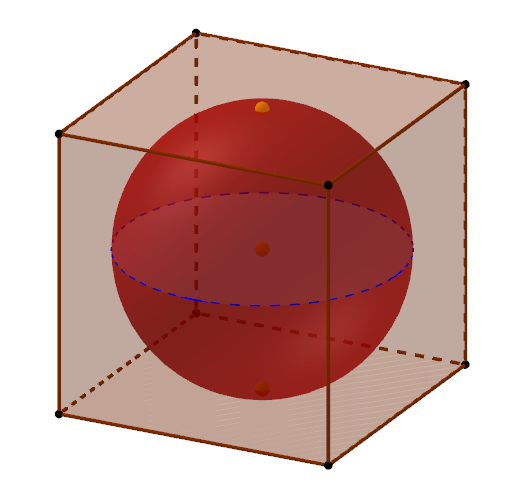 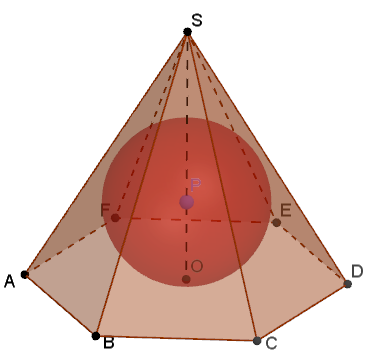 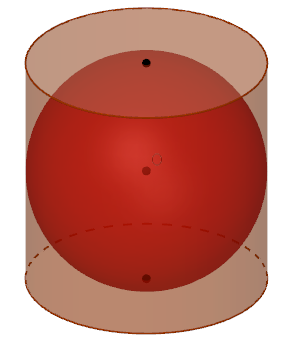 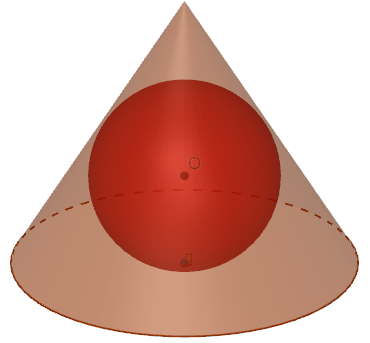 Изображение комбинаций многогранников и круглых тел в наших учебниках
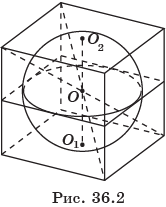 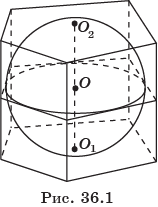 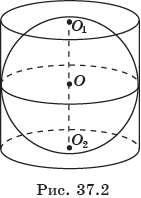 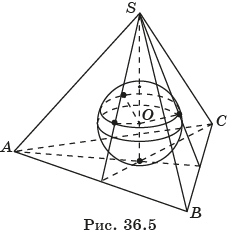 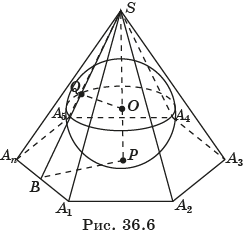 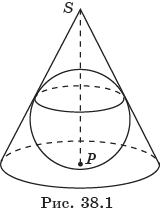 Сфера, вписанная в конус
Теорема. В любой конус можно вписать сферу. Ее центр находится на высоте конуса, а радиус r равен радиусу окружности, вписанной в треугольник, являющийся осевым сечением конуса.
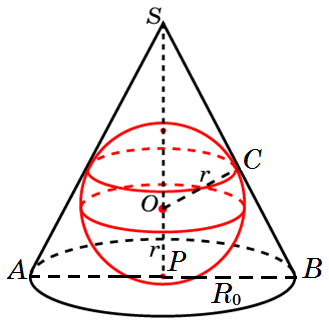 2. Высота конуса равна 8, образующая 10. Найдите радиус вписанной сферы. (Ответ. 3.)
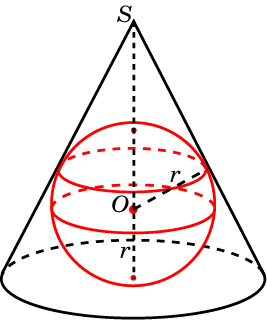 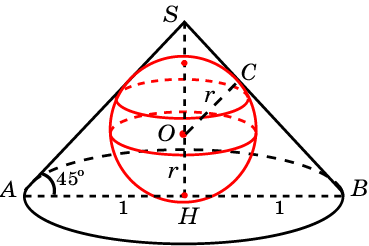 Сфера, описанная около конуса
Теорема. Около любого конуса можно описать сферу. Ее центр находится на высоте конуса, а радиус равен радиусу окружности, описанной около треугольника, являющимся осевым сечением конуса.
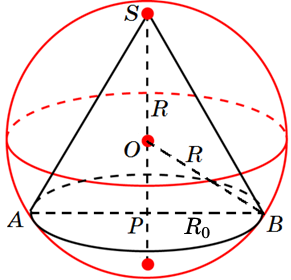 Радиус описанной сферы равен радиусу окружности, описанной около треугольника SAB, являющегося осевым сечением конуса.
3. Радиус основания конуса равен 1. Образующая наклонена к плоскости основания под углом 45о. Найдите радиус описанной сферы. (Ответ. 1.)
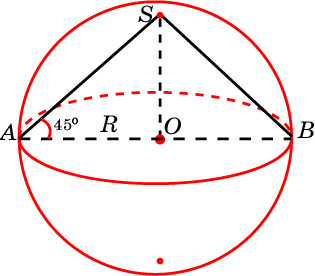 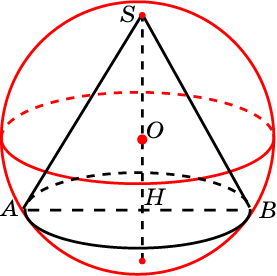 Сфера, описанная около пирамиды
Теорема. Около пирамиды можно описать сферу тогда и только тогда, когда около основания этой пирамиды можно описать окружность.
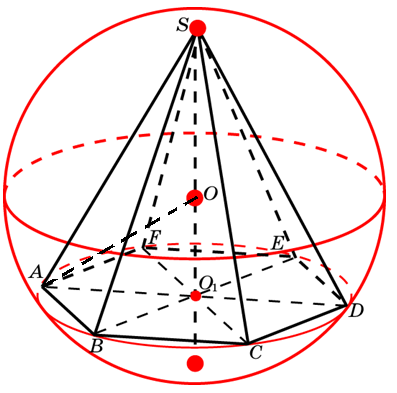 Для нахождения радиуса сферы, описанной около правильной пирамиды, заметим, что эта сфера будет описана около конуса, описанного около пирамиды.
[Speaker Notes: В режиме слайдов ответы и решения появляются после кликанья мышкой]
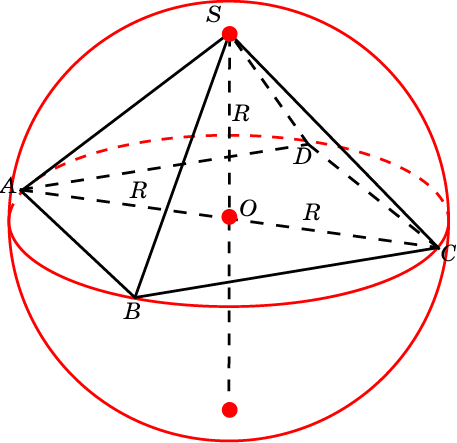 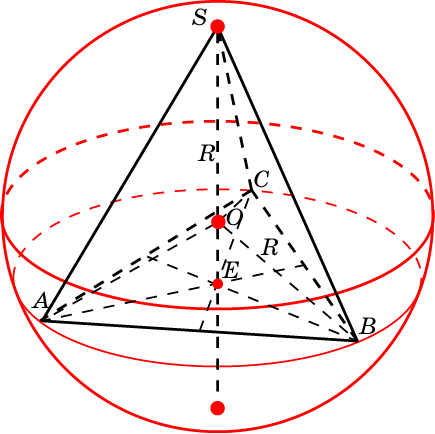 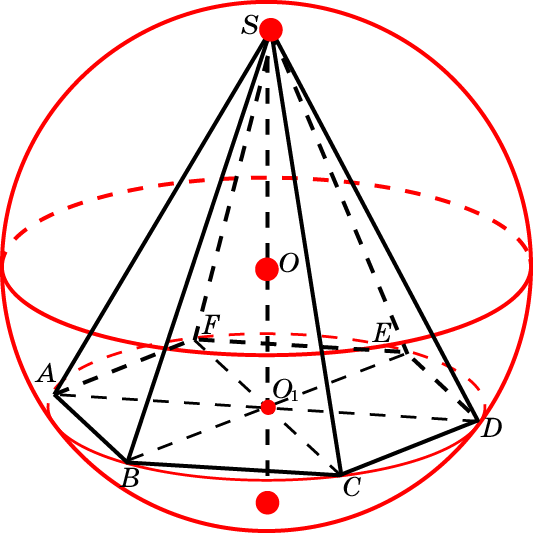 Сфера, вписанная в пирамиду
Теорема. В любую треугольную пирамиду можно вписать сферу.
Теорема. В любую правильную пирамиду можно вписать сферу.
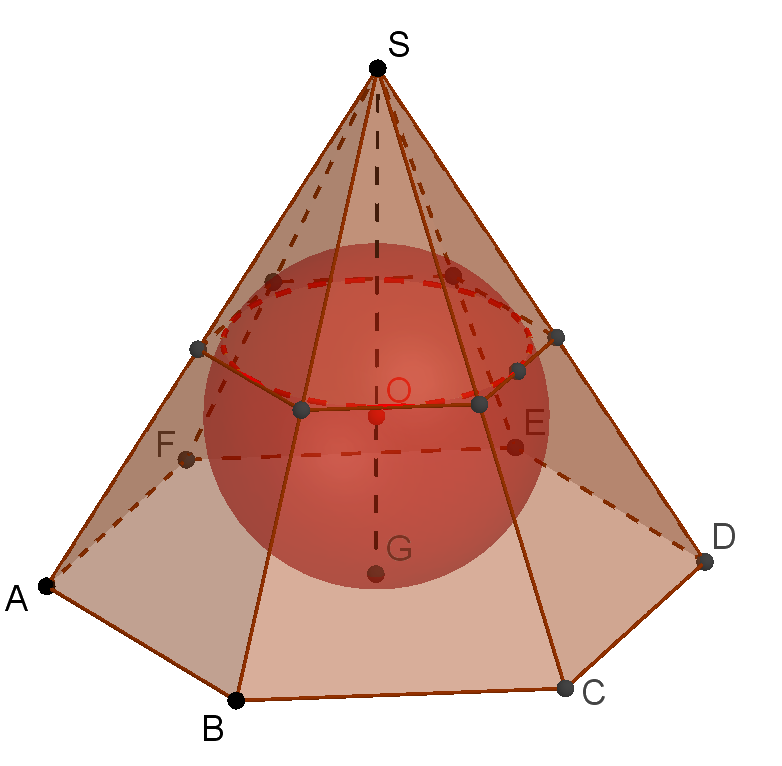 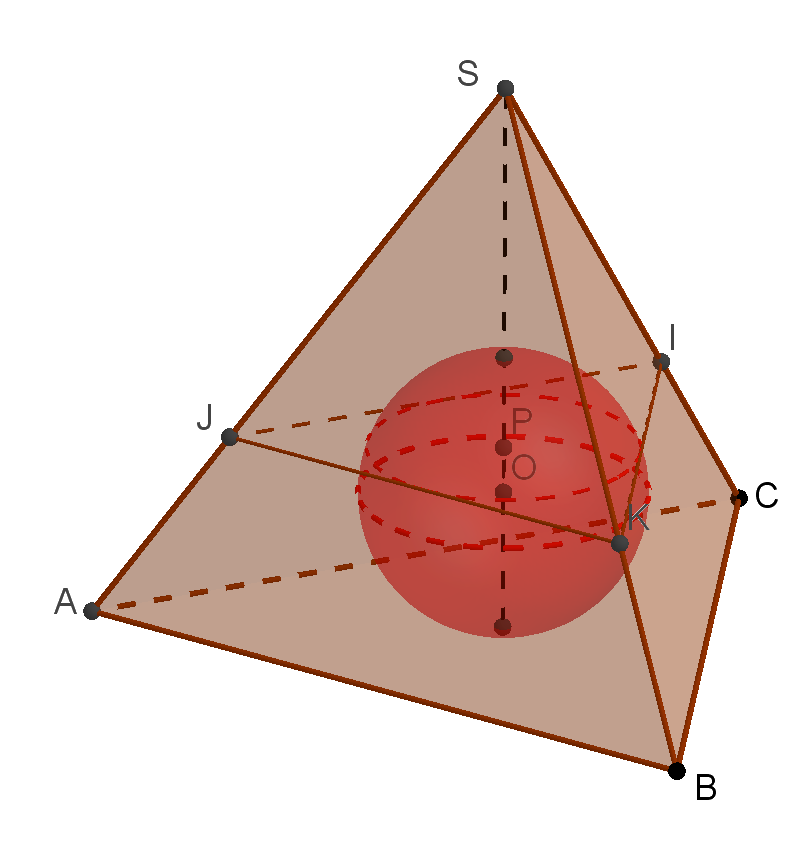 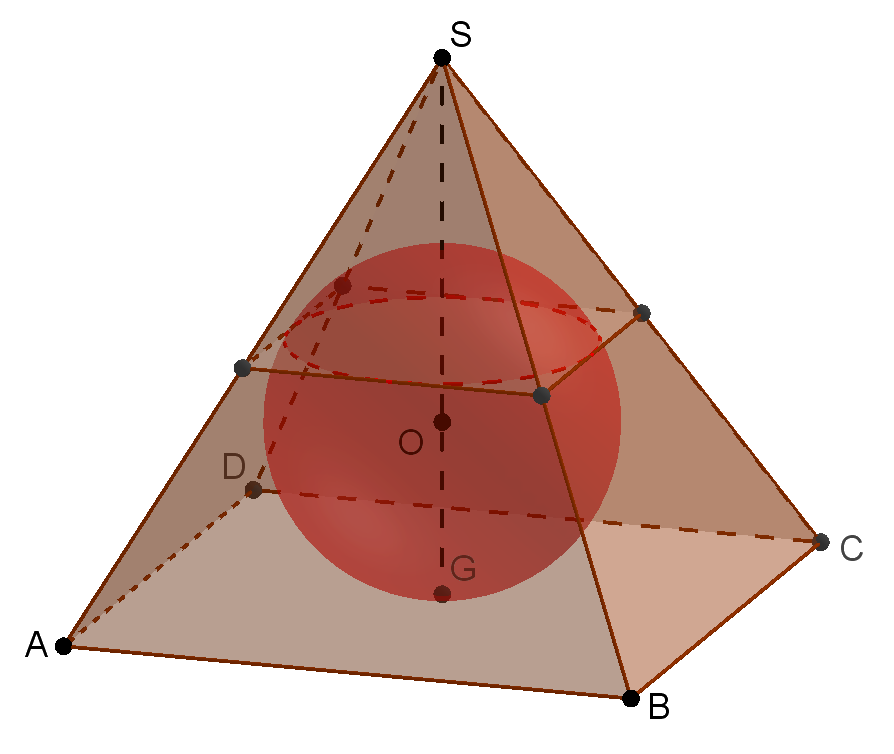 Для нахождения радиуса сферы, вписанной в правильную пирамиду, заметим, что эта сфера будет вписана в конус, вписанный в эту пирамиду.
[Speaker Notes: В режиме слайдов ответы и решения появляются после кликанья мышкой]
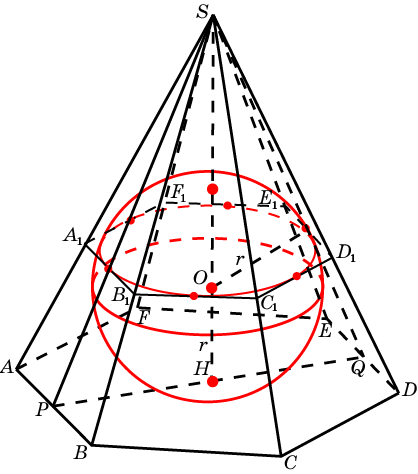 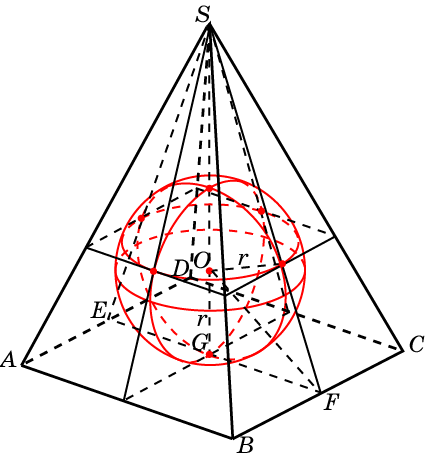 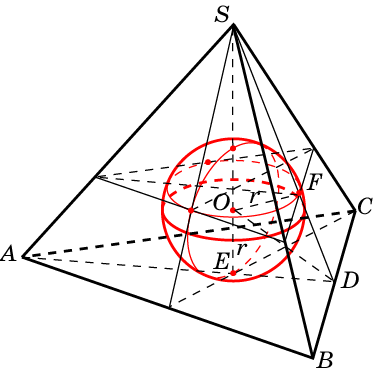 Объём
1. Для единичного куба ABCDA1B1C1D1 найдите объём общей части двух пирамид A1ABCD и C1ABCD.
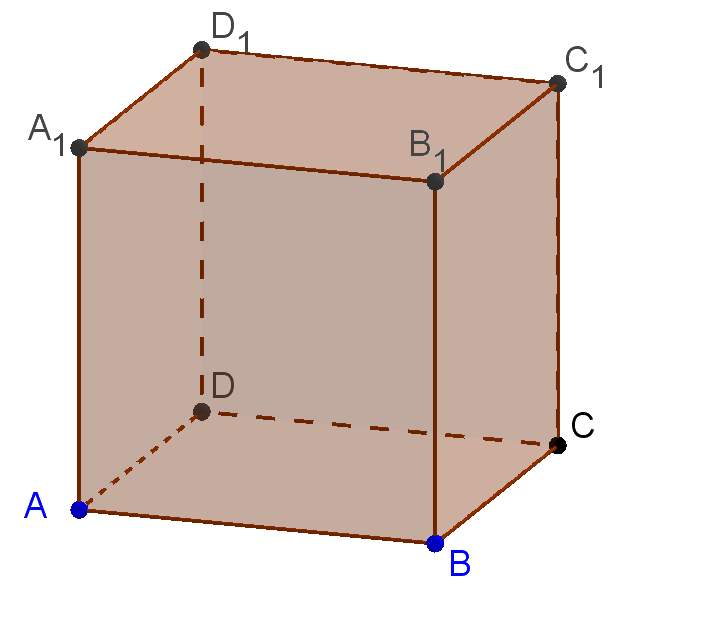 [Speaker Notes: В режиме слайдов ответ появляется после кликанья мышкой]
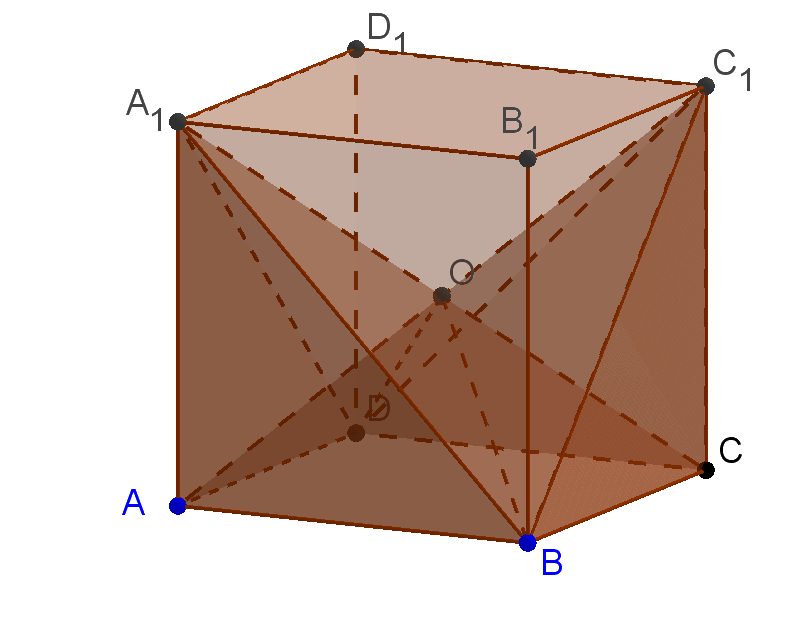 [Speaker Notes: В режиме слайдов ответ появляется после кликанья мышкой]
2*. Правильный тетраэдр, объём которого равен 1, повернут на 90° вокруг прямой, проходящей через середины его противоположных рёбер. Найдите объем общей части исходного тетраэдра и повёрнутого.
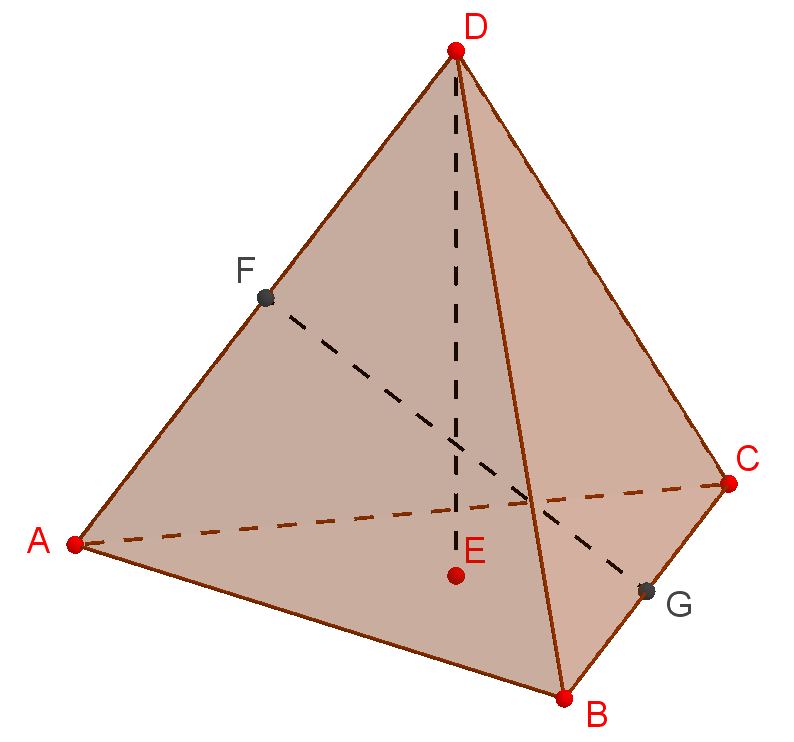 [Speaker Notes: В режиме слайдов ответ появляется после кликанья мышкой]
[Speaker Notes: В режиме слайдов ответ появляется после кликанья мышкой]
3*. Объём правильной четырёхугольной пирамиды SABCD равен 1. Найдите объём общей части этой пирамиды и центрально- симметричной ей пирамиды относительно середины E высоты SO.
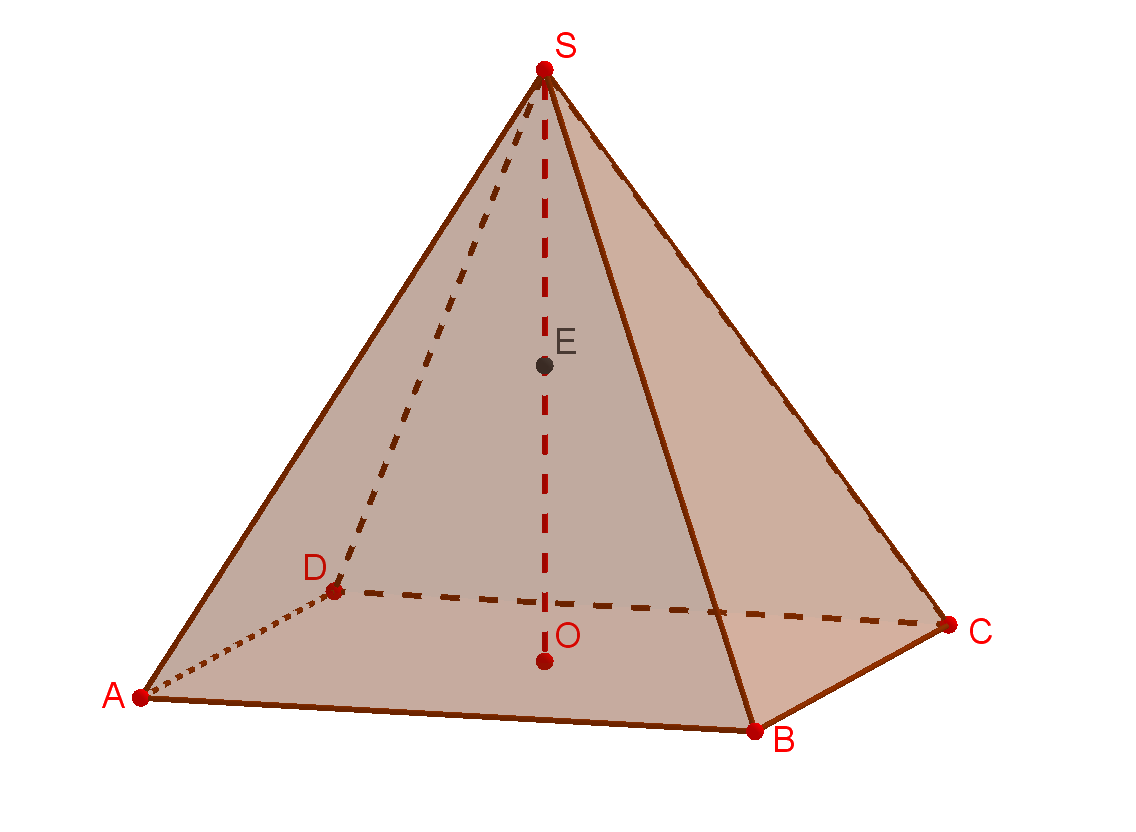 [Speaker Notes: В режиме слайдов ответ появляется после кликанья мышкой]
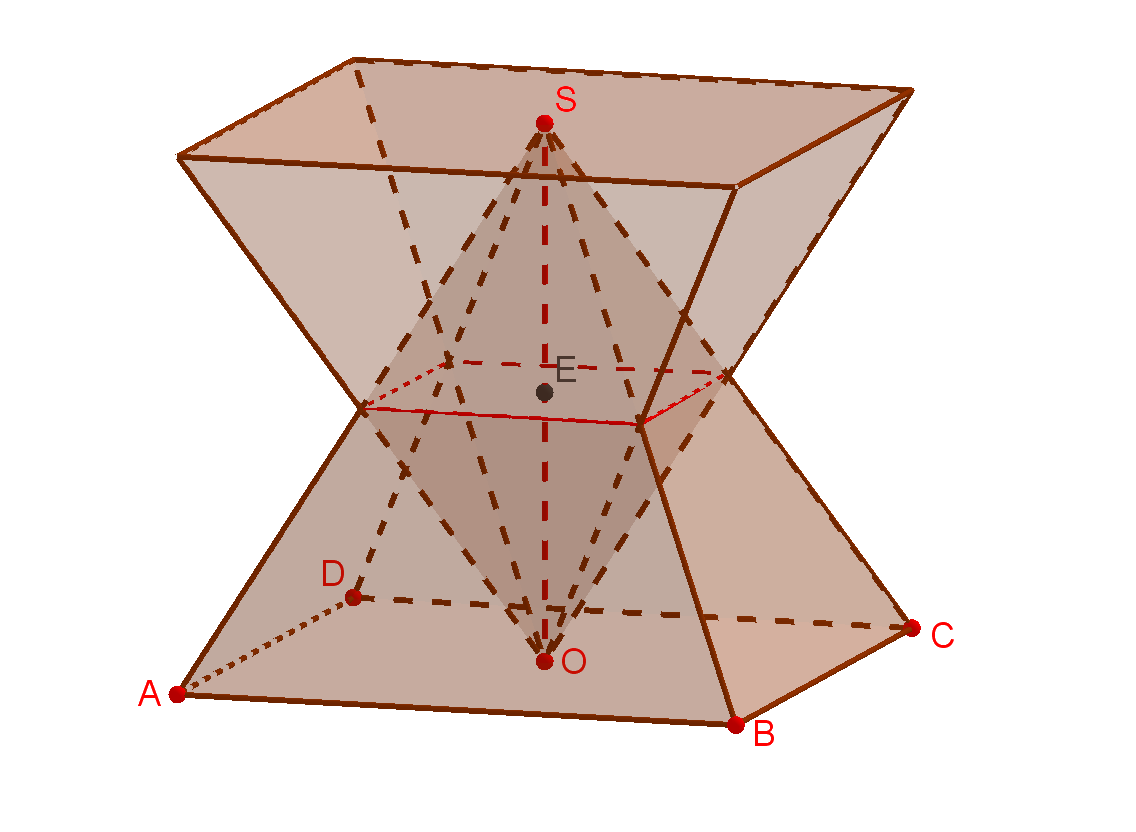 [Speaker Notes: В режиме слайдов ответ появляется после кликанья мышкой]
4*. Единичный куб повёрнут вокруг диагонали на угол 60°. Найдите объём общей части исходного куба и повёрнутого.
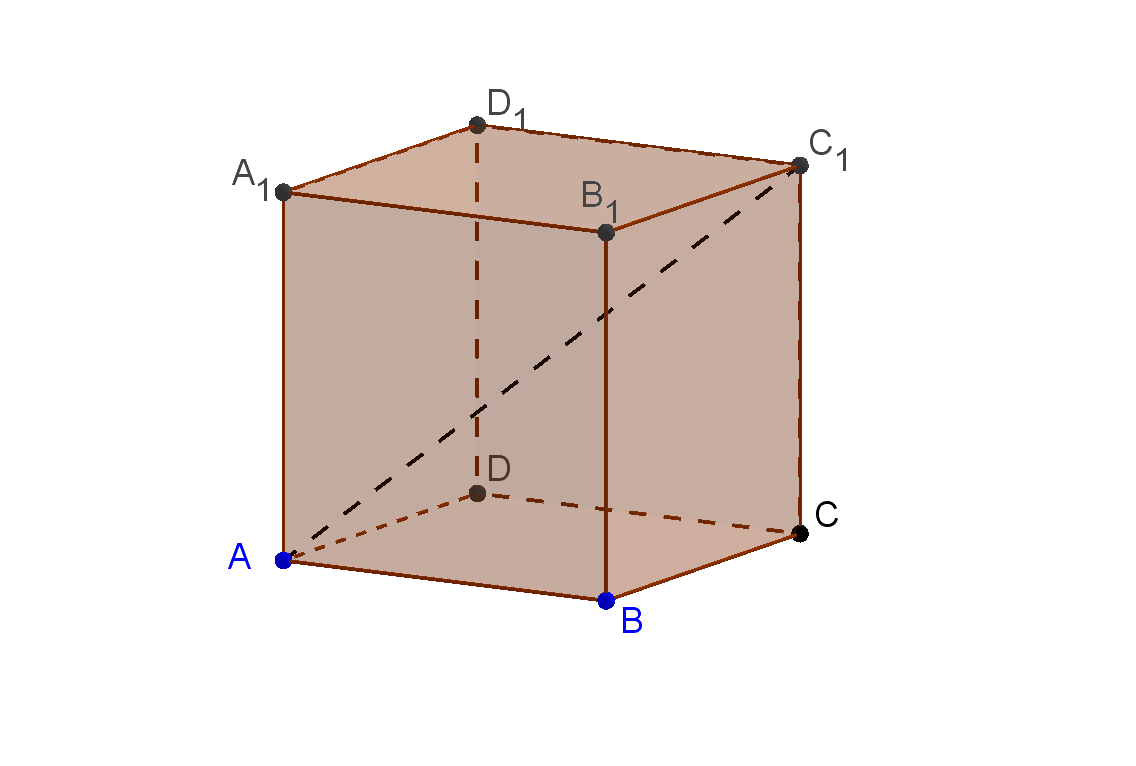 [Speaker Notes: В режиме слайдов ответ появляется после кликанья мышкой]
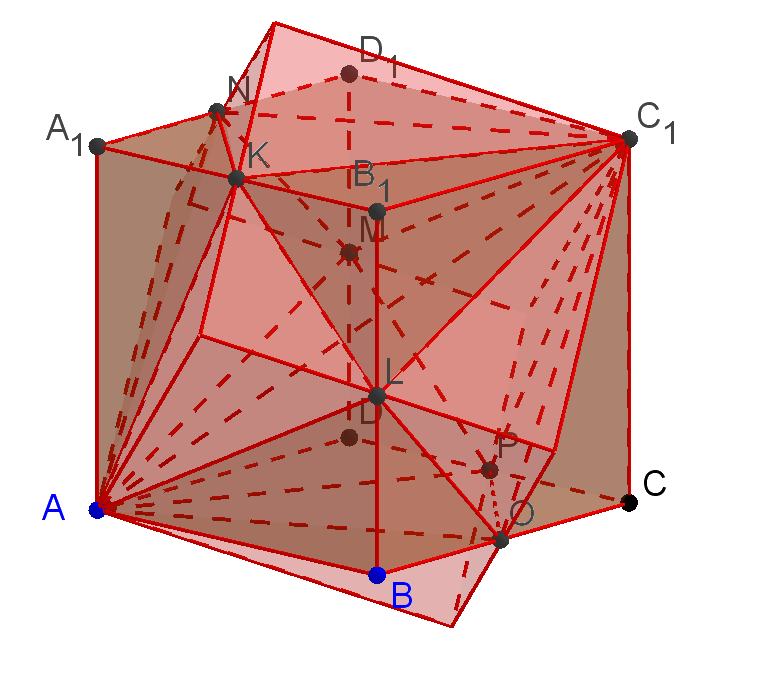 [Speaker Notes: В режиме слайдов ответ появляется после кликанья мышкой]
5*. Единичный куб повёрнут вокруг прямой, проходящей через середины противоположных рёбер, на угол 90°. Найдите объем общей части исходного куба и повёрнутого.
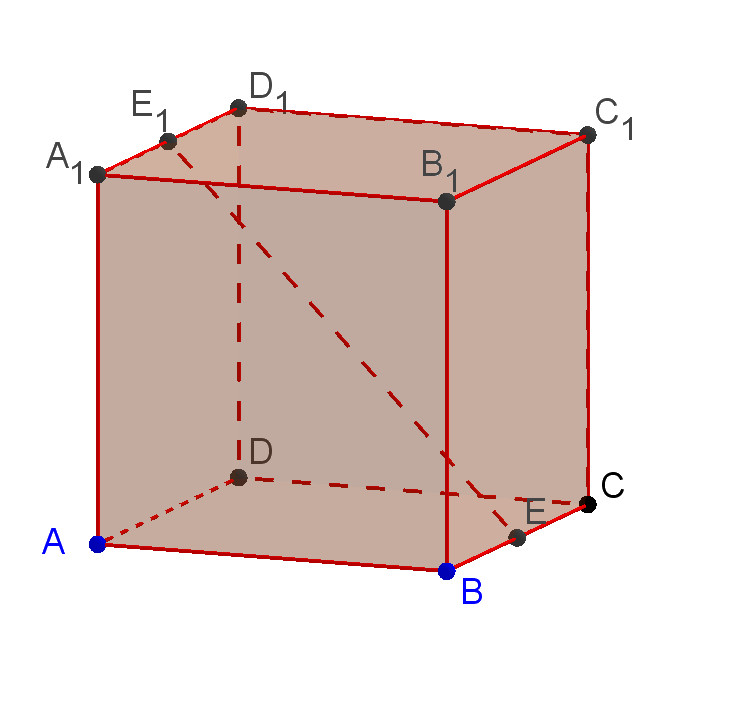 [Speaker Notes: В режиме слайдов ответ появляется после кликанья мышкой]
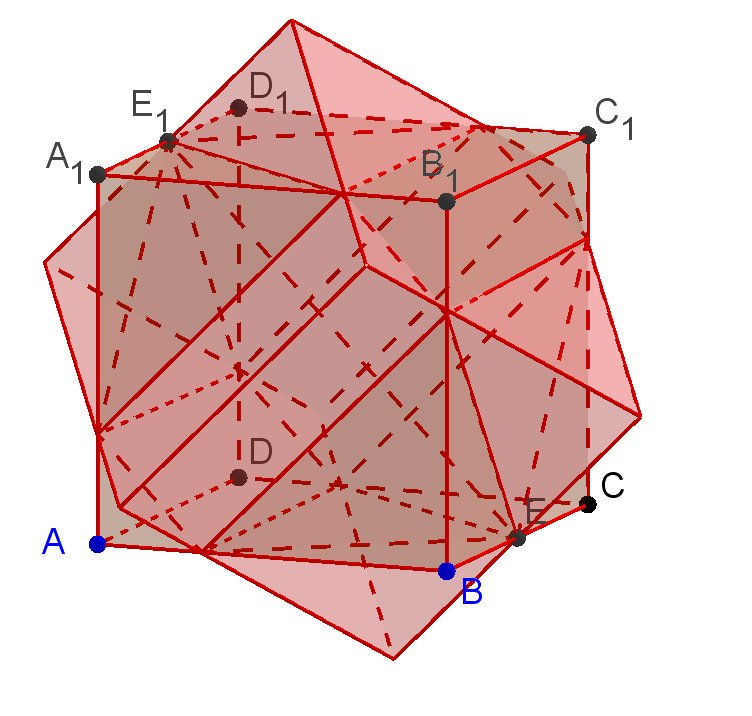 [Speaker Notes: В режиме слайдов ответ появляется после кликанья мышкой]